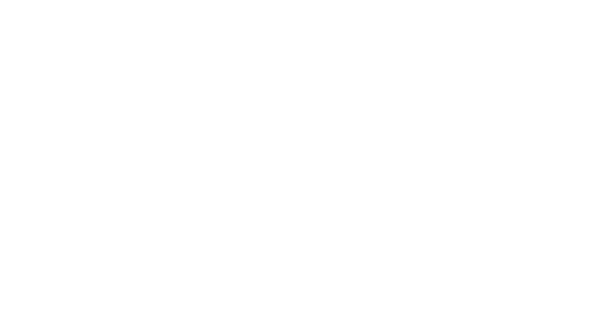 Tips and Guidelines
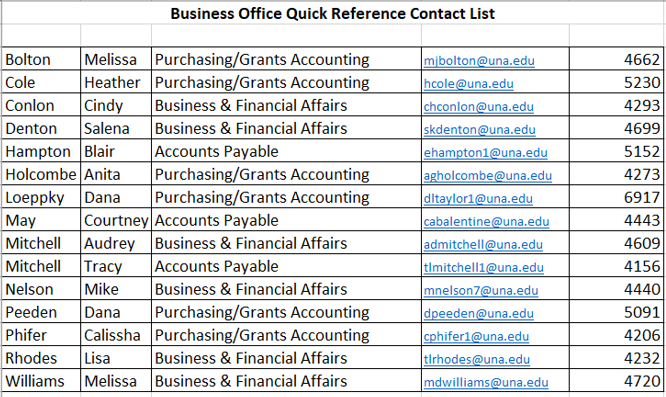 Procurement/Purchasingwww.una.edu/purchasing
Heather Cole -Senior Buyer hcole@una.edu
Approves all purchases made on P-card
Manages fixed assets, inventory and inventory disposal
Processes requests for POs and change orders for Facilities and IT
Sam’s card account
Manages Gov Deals-listing and selling of university assets 
University owned vehicle registration 
Insurance renewals
Procurement/Purchasing
Dana Peeden -Buyer dpeeden@una.edu 	
Manages university copiers
Processes all other departmental POs and change order requests
Manages AT&T/First Net, Scantron, Enterprise accounts
Manages VRC campus shred bins
Trains all new employees on Purchasing related Banner
Procurement/Purchasing
Calissha Phifer -Phone Operator/Procurement Coordinator cphifer1@una.edu
Maintains Consultant database
Approves all GovConnection Amazon and Staples online orders
Prepares tax-exemption certificates for vendors
Sets up credit accounts with vendors
Maintains calendar for reserving Purchasing conference room
My Requisitions Tasks
Create a requisition
To begin the purchase process, use the My Requisitions dashboard page to create a purchase  requisition.

Procedure
On the My Requisitions dashboard page, click Create Requisition.
On the Requestor Information page, specify who is requesting the purchase using the  available fields if you are not the default requester for the account. Click Next to continue to the  next page.
On the Vendor Information page, select the vendor for the requisition.
Type the name of the vendor or the vendor number if known and search for it. Select the  appropriate vendor. If it is a new vendor, check choose vendor for me at the top of the page and  attach new vendor W9 before sending requisition to purchasing office. Type the vendor email in  email field.
On the Add Item & Accounting page, add an item using the Add Item(s) field.
Type the description of the item(s) needed and the page updates with required fields for the  selected item.*Please note, index does not show as a required field, but it is required.  Please always start with your index so it will populate your Fund, Org, and Program  codes.
Click Save. The page refreshes with the item you just added listed below the Add Item(s) field.  You can click any item in the list to view its details.
Repeat steps 4 and 5 as necessary to add additional items to the requisition.
Click Add Accounting. Enter your index number in the index field and then skip to the account  code. Note: Only use account codes beginning with 7s, i.e. 7005, 7058, etc.
The page refreshes with the required fields for accounting information.
Click Save.
The Requisition Summary updates.
Click Save as draft if you want to return to the requisition before submitting or Submit  Requisition to send the requisition for approval. Click view as PDF and print and have cost  center to sign and send to purch@una.edu for processing.
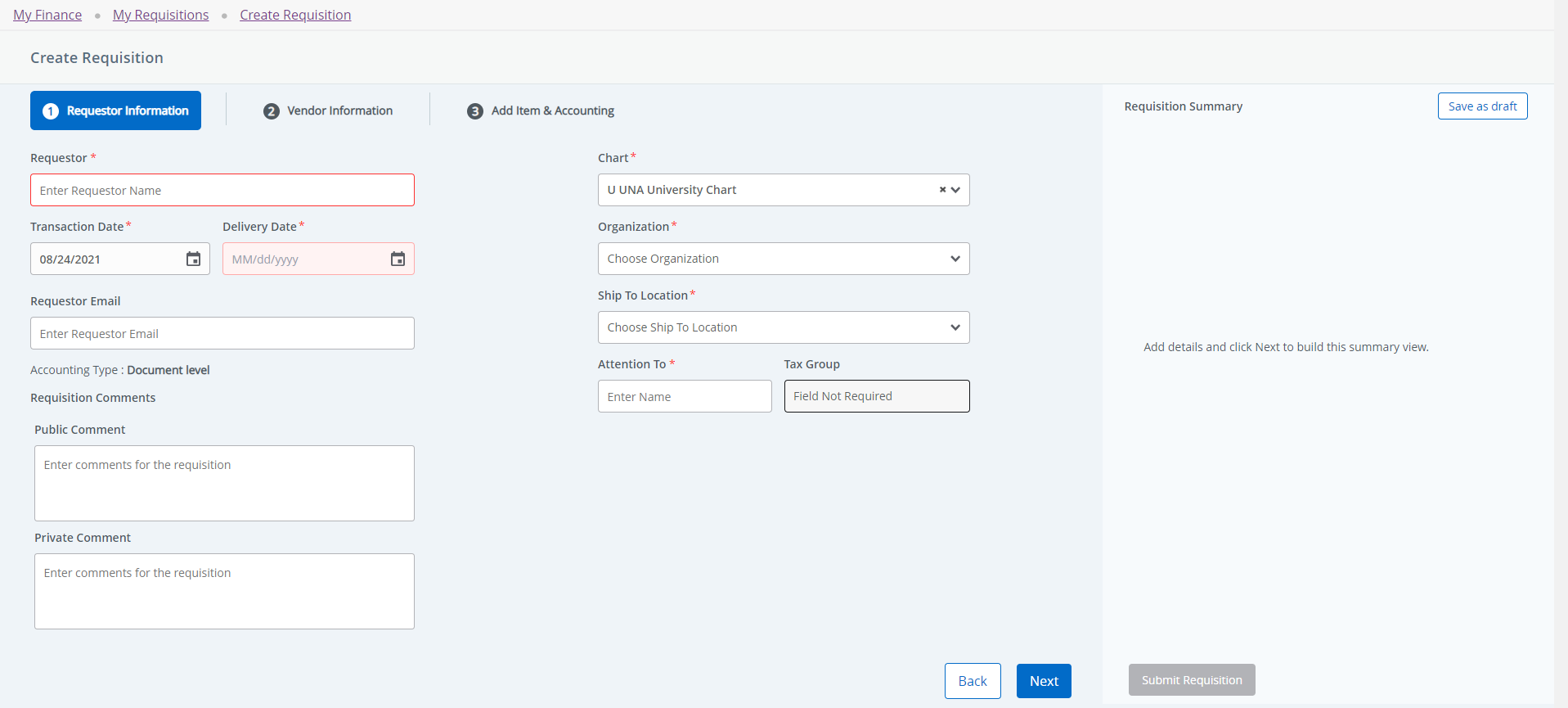 Public comments will show up on the PO copy – vendor will see it.
*All fields with a star must be completed - If a field is not starred, then it can remain blank.  Once all is complete, click Next.
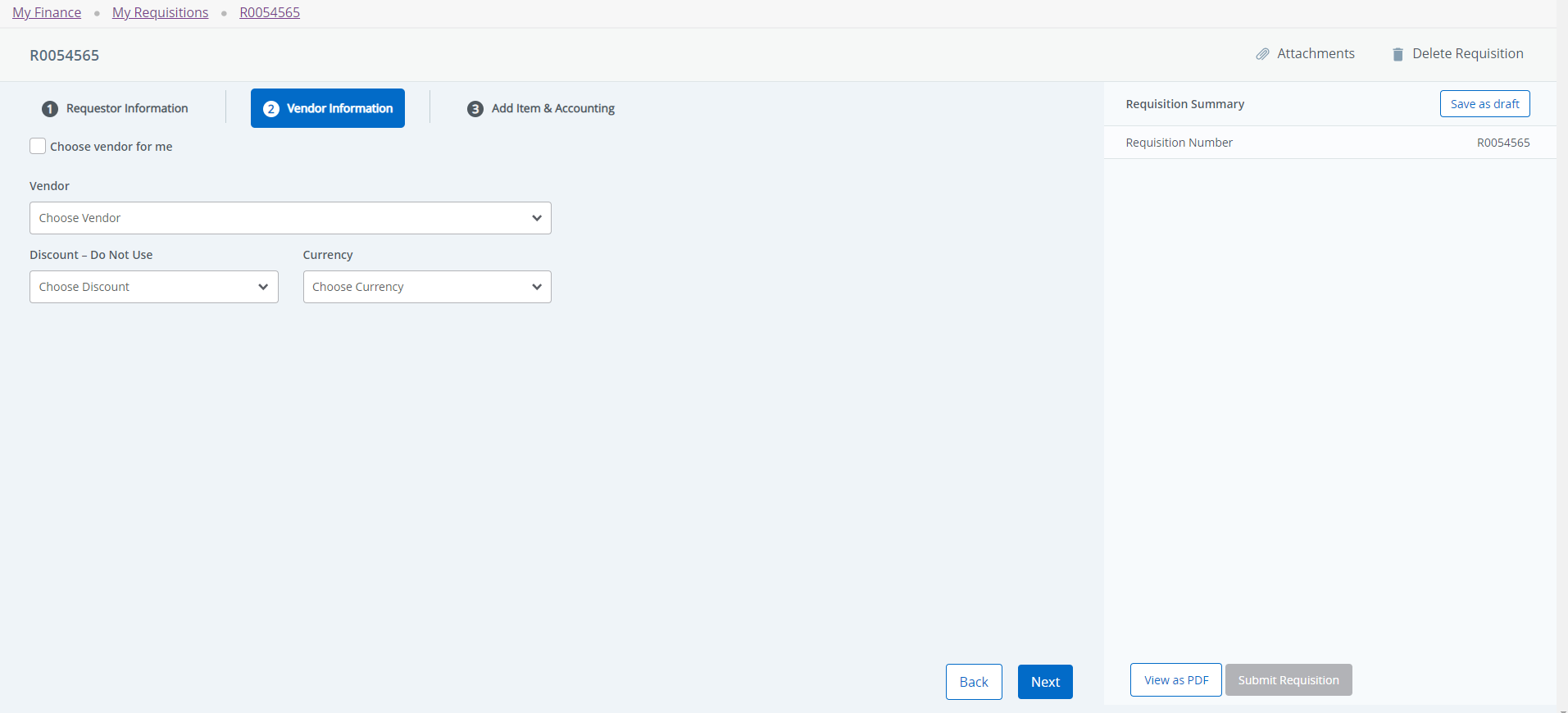 Choose your vendor here.  If you do not know the vendor number, type the name in the blank field to search, then select the vendor and click Next.
Note: If you are unable to locate the correct vendor from the list, just leave it blank (or click Choose Vendor for Me) and attach a W9 with your requisition to create a new vendor.  If unsure, call someone in Purchasing or A/P for assistance in finding the vendor.
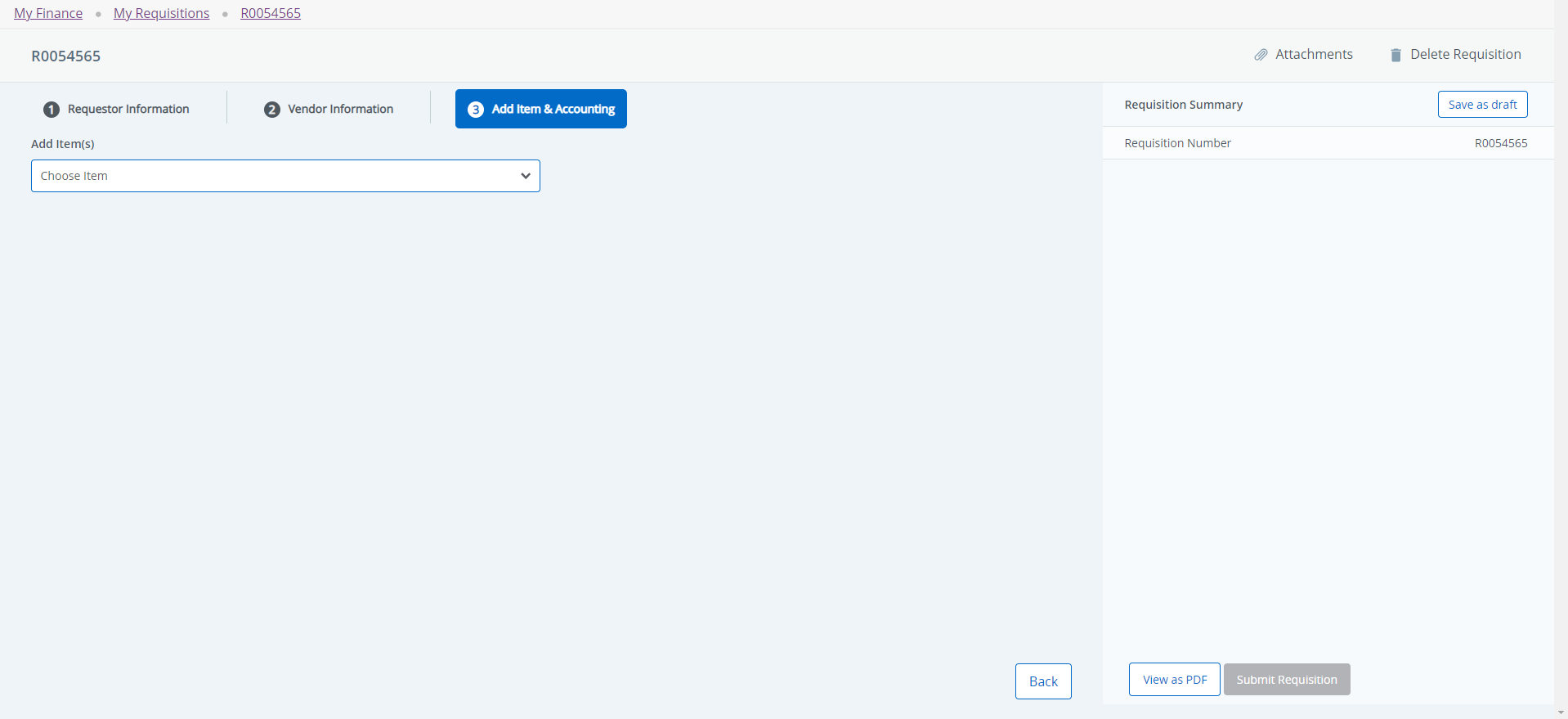 Type your first commodity/item description here.  As you type, it will have “Add as new item” beside it.  Click enter and the page will expand. 

Note: the item descriptions also print on the check stub that goes to the vendor.
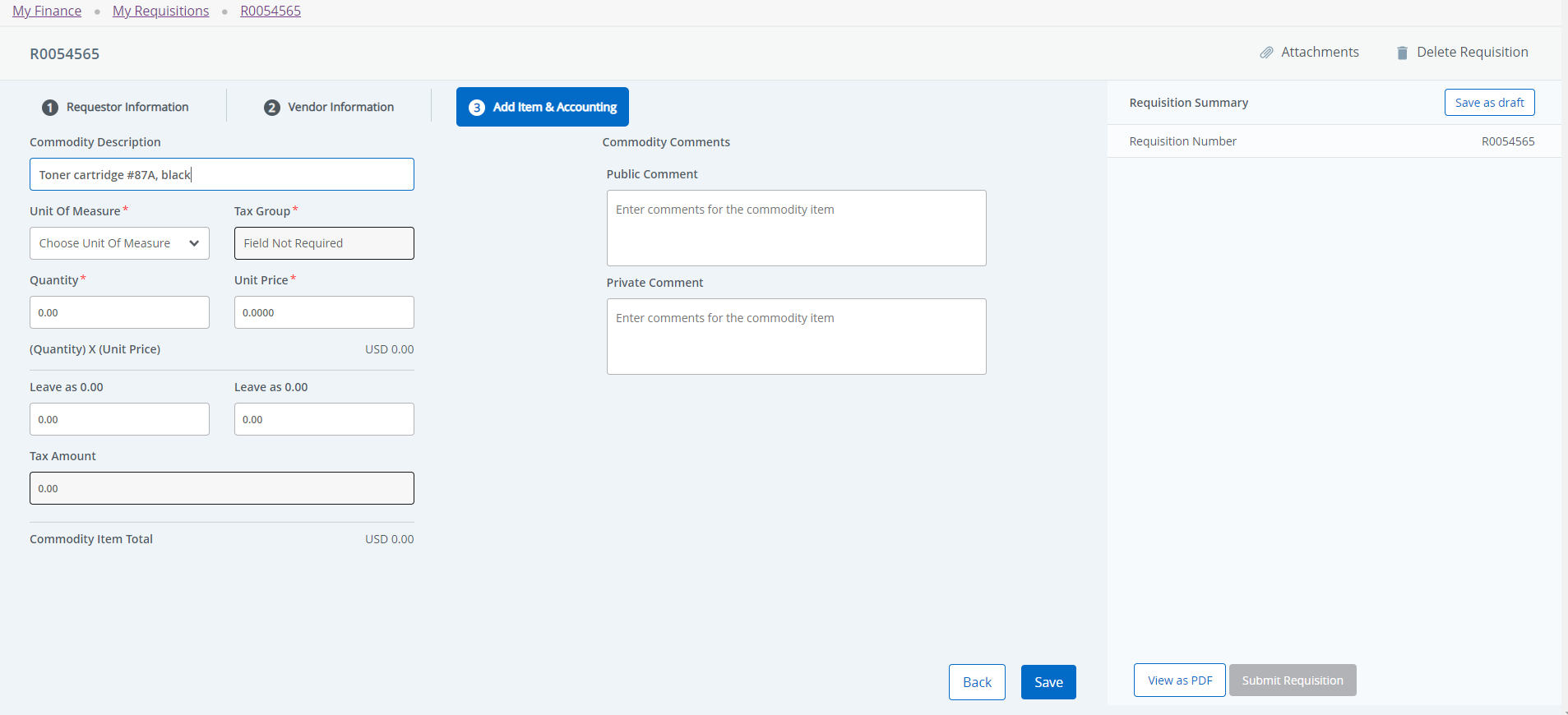 The commodity description can be brief, but not too vague.  You can reference a quote number, discount code, or other details in the Public Comment section, if applicable. 

Once starred items are complete, click Save.
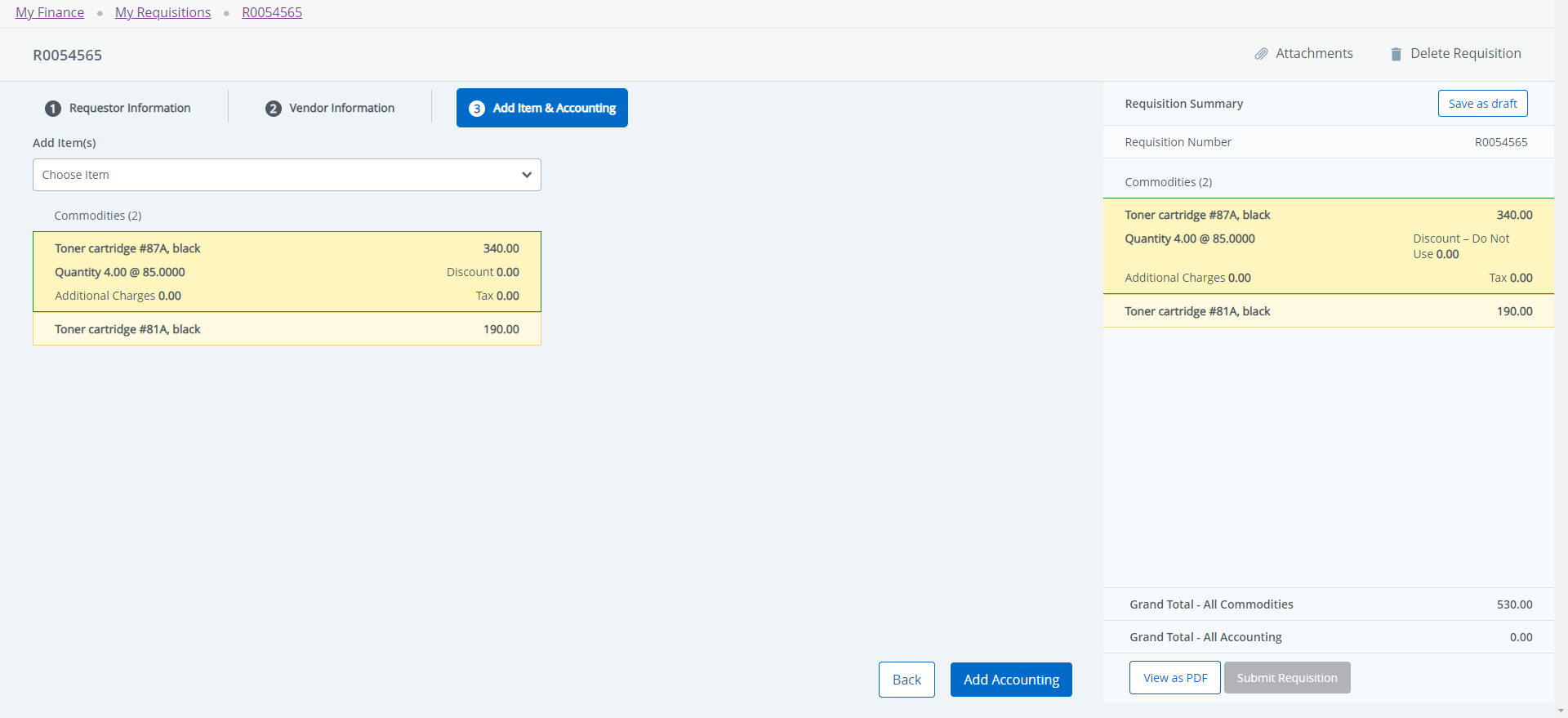 If you need to add more items, type the next commodity in “Add Items” field and click Enter.  When you have added all items needed from this vendor/order, click Add Accounting.
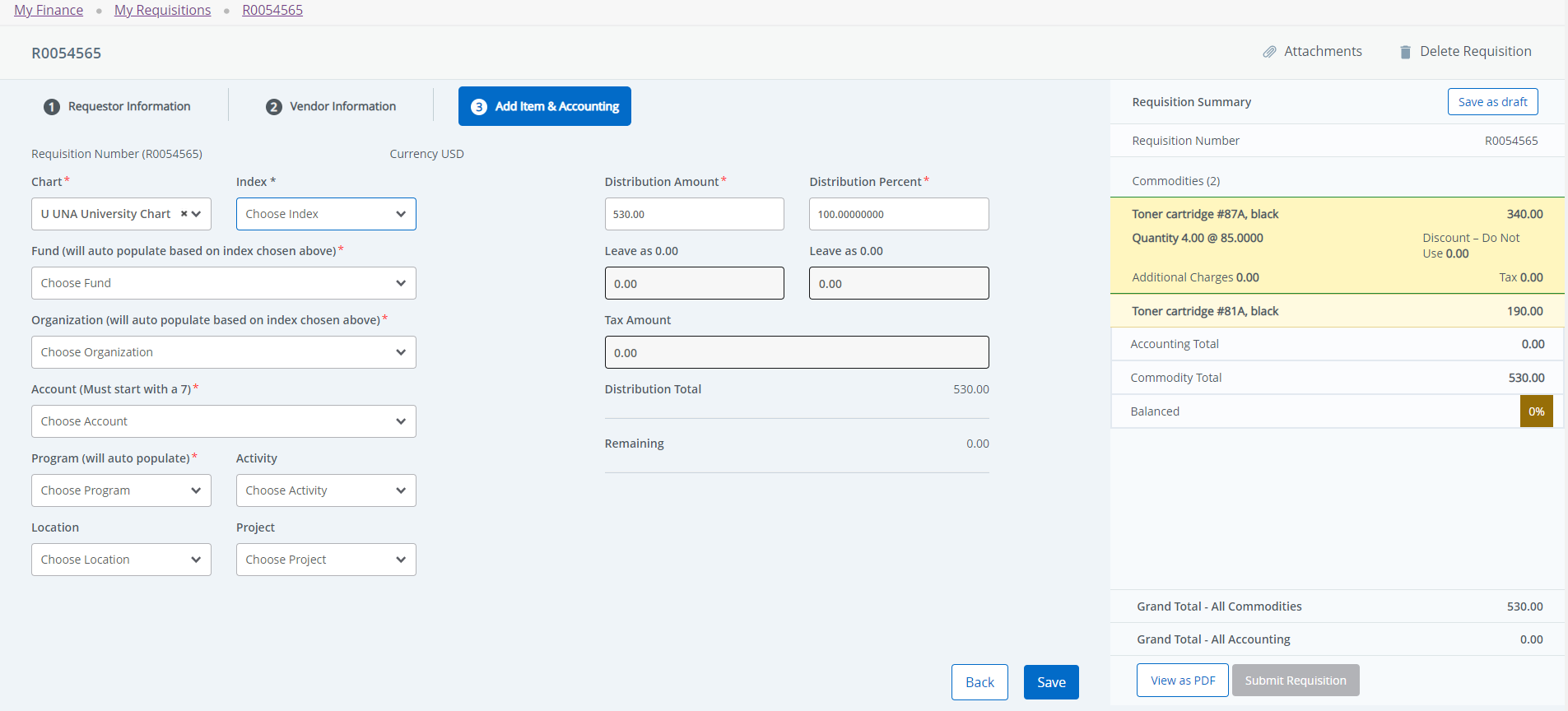 Only complete these 2 starred fields; everything else will populate.  Then click Save.
Note: Account code MUST start with a 7 (Ex: 7005, 7080, 7057, 7415, etc.)
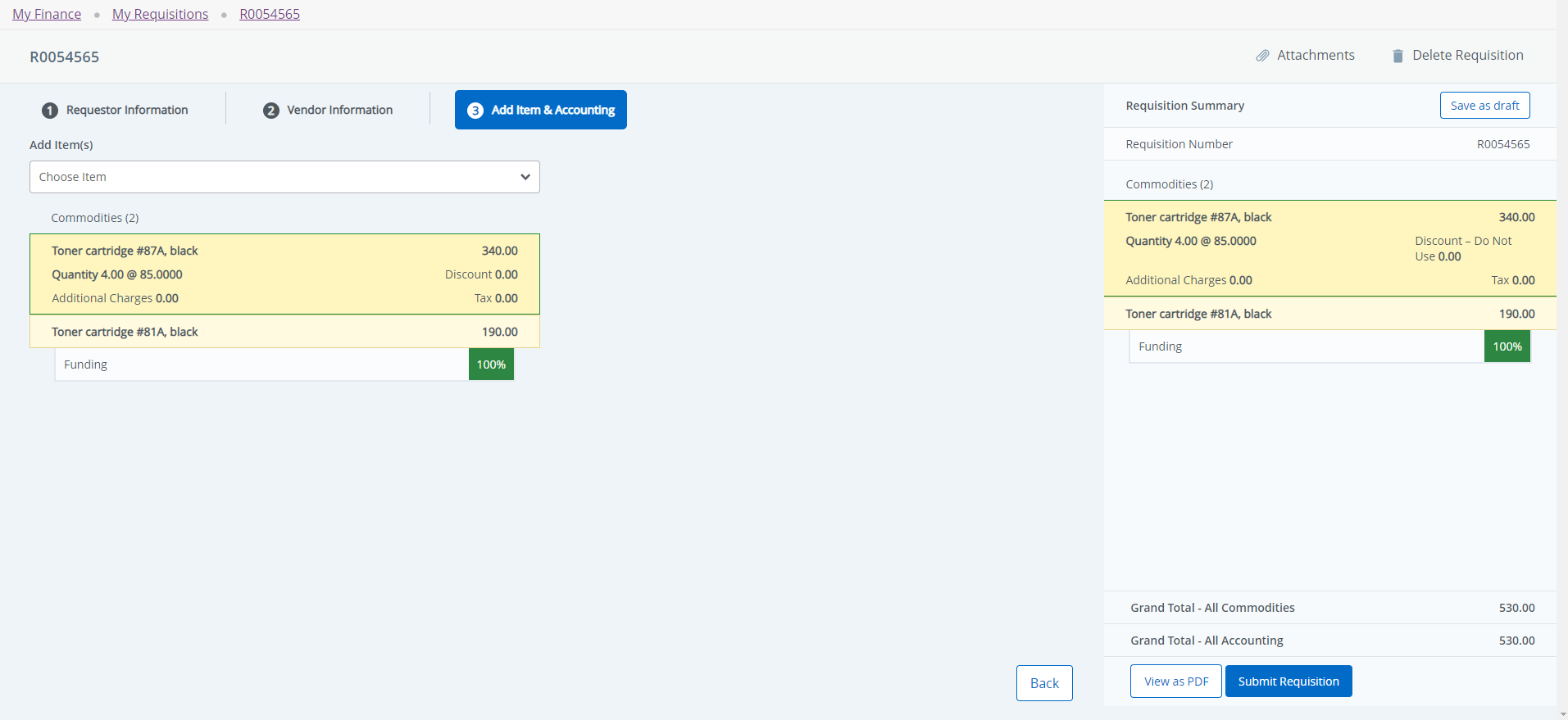 Click Submit Requisition.  Then click View as PDF.  Print requisition, have cost center head sign, then scan and email to purch@una.edu along with all quotes, documentation, W9, or any applicable backup.  

Note: Your order is not approved until you receive the official Purchase Order document from Purchasing.
Accounts Payable 						Group email: ap@una.edu
Tracy Mitchell -Accountant I tlmitchell1@una.edu 
Regions Intersect P-Card program administrator (card orders & user assistance)
Assists departments with vendor billing disputes & tax-exemption certificates
Internal controls/audit team, year-end closing, monthly journal entries
Blair Hampton -Accountant I ehampton1@una.edu
Assists departments with vendor billing disputes
Internal controls/audit team & 1099-MISC processing
Follows-up for payment authorization on open invoices
Courtney May -Accounts Payable Coordinator cabalentine@una.edu
Processes checks for University and Agency funds
Assists departments with payment status questions & PO payment workflow
Accounts Payable Training and Tips
General Notes:


Invoices received in our office will be emailed to the department from the Accounts Payable email (generally). Please  review the invoice for accuracy and if approved for payment, please follow the steps noted below for purchase orders or  payment requisitions, as applicable.

If you receive an invoice from the ap@una.edu email and the vendor will be paid directly from a Foundation account,  please call or email us to let us know. We do not have access to Foundation payment history and will continue to follow- up with you on this invoice assuming it has not been paid.

Please be cautious about sending duplicate paperwork. If you believe you may have already sent an invoice or signed  PO over for payment, please call or email us to inquire as we may be holding the payment pending additional approval  or paperwork. If we determine we have not received the paperwork, we will let you know to re-submit. Sending  multiple copies increases the risk of making duplicate payments.

When entering account codes, please use accounts other than 7005 - Supplies, when applicable. For example, DJ  services or consultant services should be account 7080 – Contracted Services. Chartwells catering would be 7020 – Meals or 7057 – Food Purchases.

Always request a PO for catering orders from Chartwells (even if under $500). You may reference the Catertrax order number on your PO requisition. However, we do not pay from the Catertrax order. Joshua Whitehead from Chartwells  or UNA Accounts Payable will email you the final invoice after the event.
Always request a PO for orders from Printers & Stationers (PSI), even if under $500.  Always request a PO for local hotels and car rentals (even if under $500).
Orders from Amazon should be made using only the UNA Business account. Contact Purchasing office for a user login.
Prizes/giveaways MUST be pre-approved by Financial Affairs and winners must be documented for audit and tax-reporting purposes.  Lion Loot is preferred; gift cards are rarely approved.
Purchase order payments – reference guide:
Please see the Purchasing website for instructions regarding requesting or changing a purchase order. Note that a purchase order must be requested and issued in advance of any order of $500 or more (exceptions noted above). Once the Purchasing office receives and processes your Purchase Requisition, the following will occur:
 Purchase Order issued – both the vendor and department/requisitioner will receive a copy. Do NOT provide the  vendor with your Purchase Requisition number (R#) as this is an internal reference only. An order is not authorized until an official PO is issued.
Product received or services rendered – Please send the signed PO to Accounts Payable AFTER the products have  been received or the services have been completed.
Send signed Requisitioner copy of purchase order and invoice to Accounts Payable Room 17 or Box 5001. Sign the line on the bottom left of PO that reads “Departmental Authorization.”  **This process can now be completed via online workflow. The link to initiate the process can be found on the Purchasing web page under the “forms” tab. https://www.una.edu/purchasing/forms.html
If there is a change that needs to be made to the PO (changing the budget, adding an item or increasing  quantity), please send the Change Order request to Purchasing (purch@una.edu). Do not send the signed PO to  Accounts Payable until after the change is confirmed. Increases of 10% or more require a change order.
If a PO needs to be voided/cancelled, send the void request with explanation to Purchasing (purch@una.edu). 
Please attach any necessary backup to the signed PO when sending for payment. For example, include the  meeting agenda and list of attendees when paying for employee meals/events.

Notes: Processing times vary – please allow up to 2 weeks for payment processing. If there is an urgent request, please use a post-it note to identify it as urgent and provide explanation and requested payment date.

If the order is complete with one payment, write “Complete” or “Close PO” on the PO (or answer YES on the workflow cover sheet). If only making a partial payment,  please write “Partial” on the PO (or answer NO on the workflow cover sheet). You can make a note as to what items have been received or which invoices are  approved for payment on the PO. We will then leave the PO open for the remaining item(s) that need to be paid. Also, it is NOT necessary to send the original purchase requisition or quote again with the signed PO. Any documentation that  was sent with the purchase requisition, we already have on file.
Purchasing Card – reference guide:

 All p-card purchases are logged in Regions Intersect. The cardholder or proxy will upload receipts and complete  all fields (budget information and Notes - description of purchase). Save all original invoices/receipts to attach  to your monthly card statement and file. Transactions should be coded and submitted with receipt uploaded  within 7-10 business days of purchase.

 The same rules apply for signature approval as travel forms when the purchase involves employee travel. For  example, if the purchase is a flight for the cost center head, the signature or email approval from the employee’s  supervisor is required.

 Detailed receipts/invoices are required, preferably showing the card # used.

 Once all transactions for the month have been approved by the Purchasing office, Accounts Payable will post to  the budget in Banner.

Notes: If there is a refund expected due to cancellation or return of order, for example, please attach the confirmation  of the refund or any correspondence between you and the vendor as a receipt in Regions Intersect. Also attach a copy  of the original receipt.

The UNA pcard is to be used at point-of-sale (at time of purchase) only. It is NOT to be used to pay open invoices that  you have or may receive from a vendor.

In-state travel expenses for employees are NOT allowed on the UNA pcard. Employees must pay for hotel and meals  personally and seek reimbursement using the travel form.
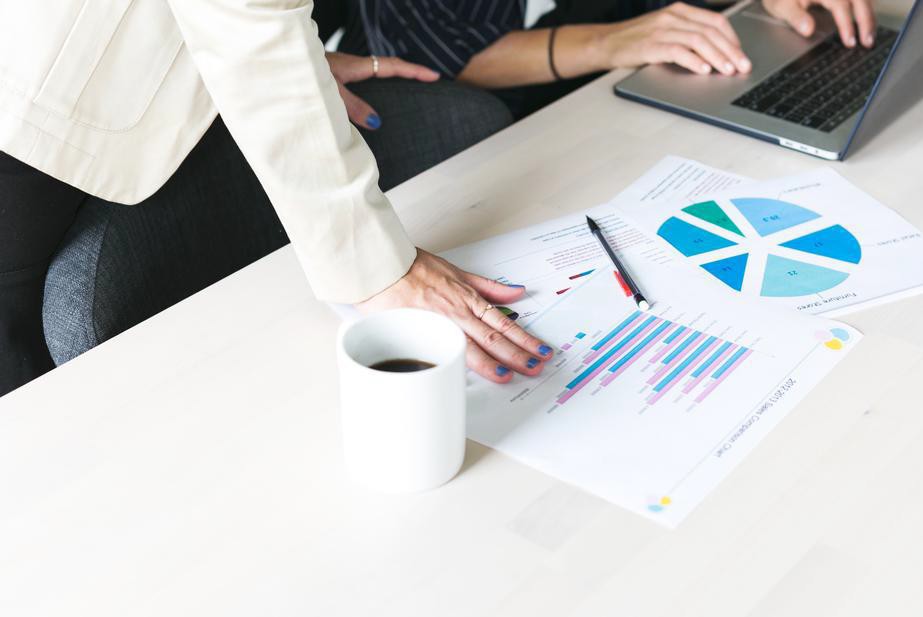 Navigating Banner Self-Service 9
Finance —	Encumbrance Query
University of North Alabama
An encumbrance query can be used to see open purchase  orders by budget/index. It can also be used to see what, if  any, payments have been made from a purchase order.
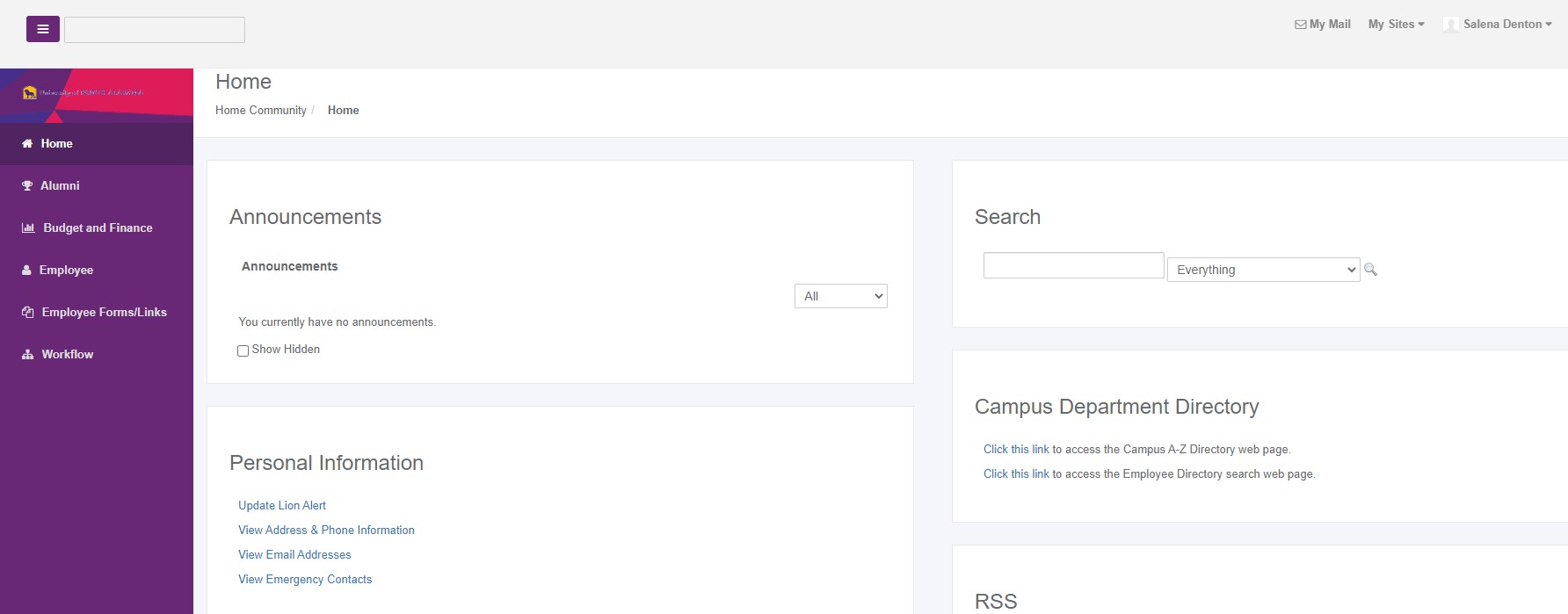 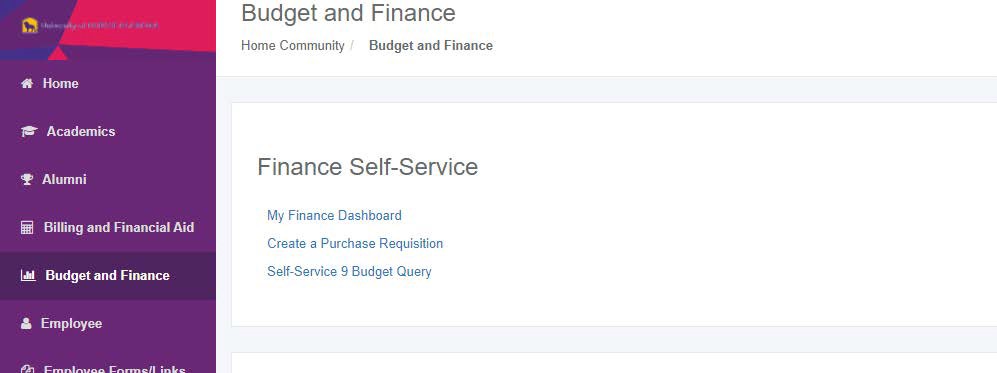 Select the “Self-Service 9 Budget Query” option.
You should now see the following screen.
 Select “New Query" to proceed:
8. The following pop up box should appear:
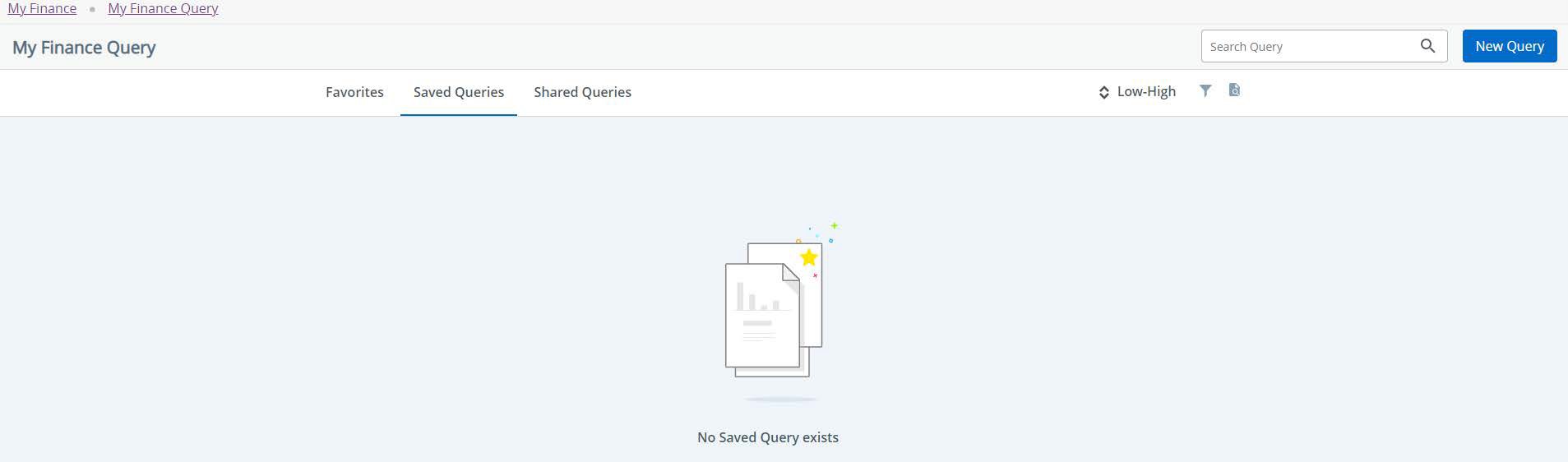 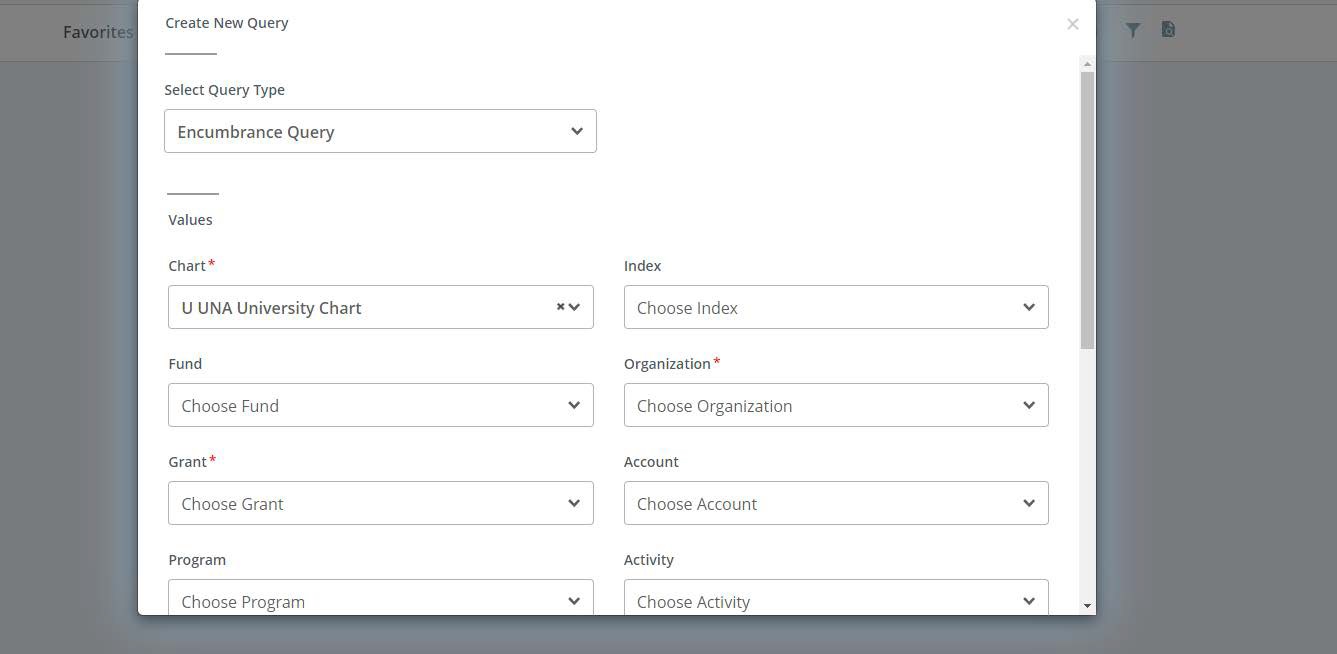 9. From the Select Query Type drop down menu, select  "Encumbrance Query." Under the “Index” drop down option, either  input your Index code or search for it in the drop down menu. Once  this has been completed, the system will default to the correct Fund,  Organization, and Program information.
10. Next, scroll down and select the appropriate Fiscal Year. Always  use Fiscal Period "14" and "All" for Commitment Type.  Encumbrance Status can be All, Open, or Closed. To see only open  purchase orders, choose Open. Otherwise, choose All. Click on  “Submit”:
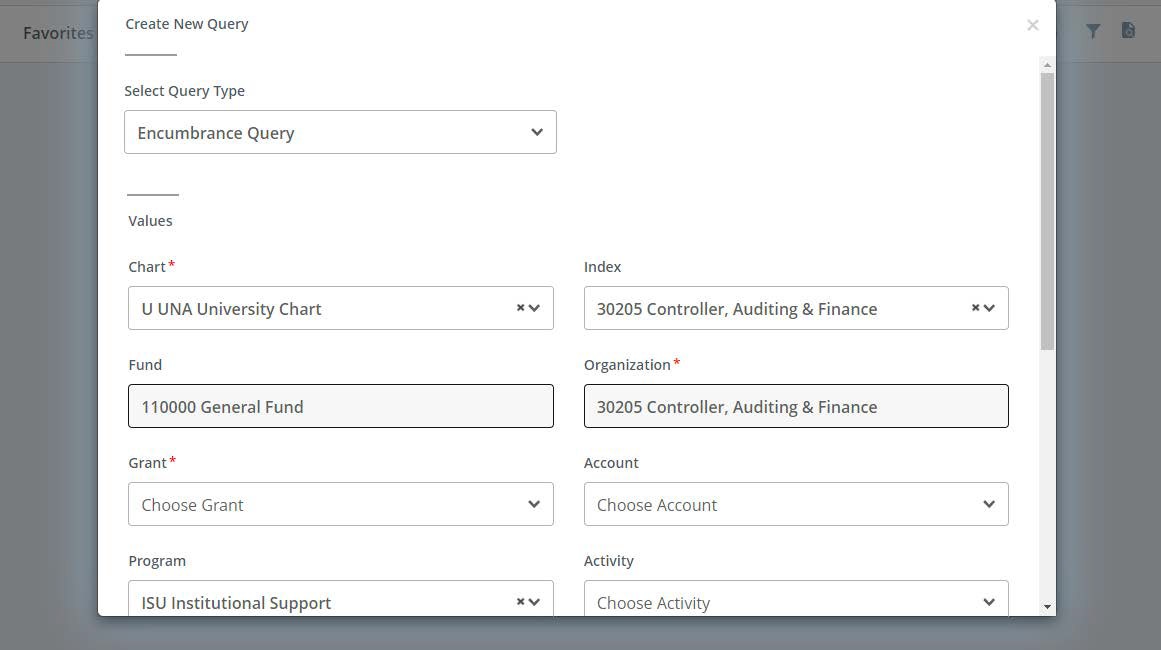 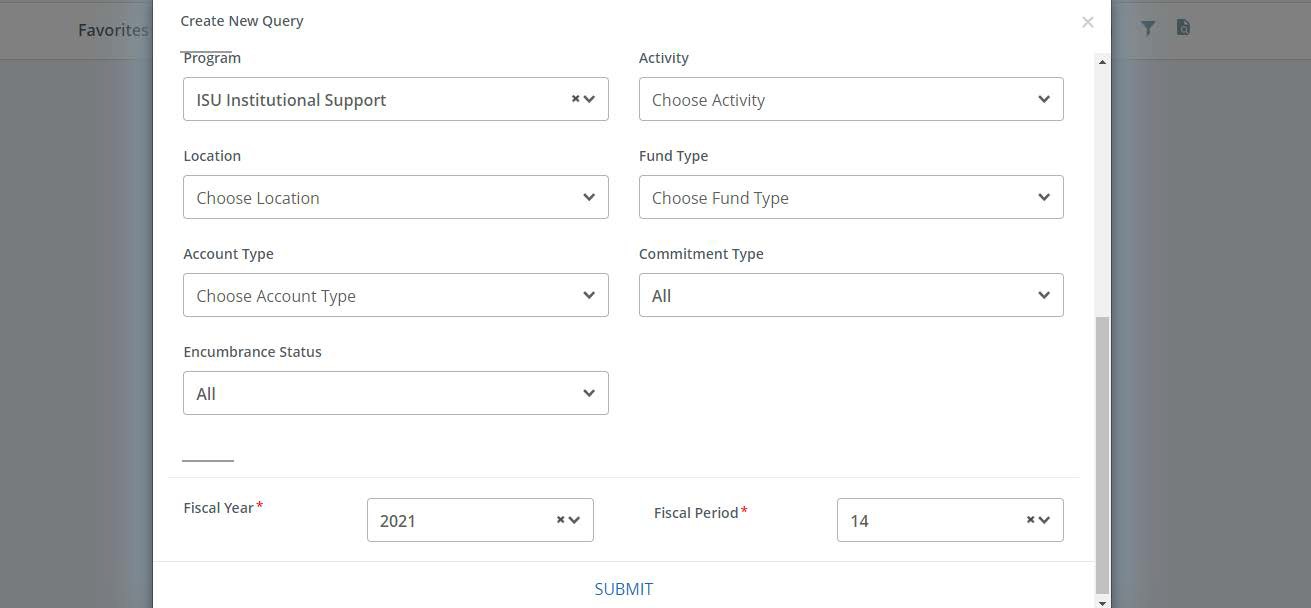 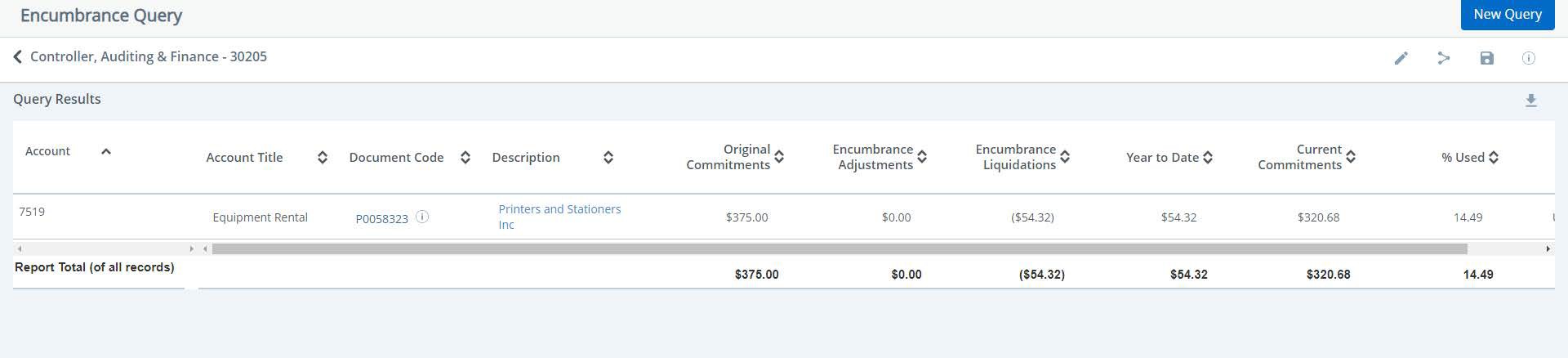 11. The next screen should be a listing of purchase orders from  the budget selected:
12. The list will show PO number in the "Document Code" column.  The vendor name is in the "Description" column. The next 2  columns show your original PO amount +/- any adjustments (change  orders). The "Encumbrance Liquidations" and "Year to Date"  columns show the total of amounts paid from the PO to date. The  "Current Commitments" column shows the amount still available on  the PO.

You can see a pdf of the PO by clicking on the vendor name in blue.

By clicking on the PO number (in blue), you can see a list of  documents related to this PO. See example of results below:
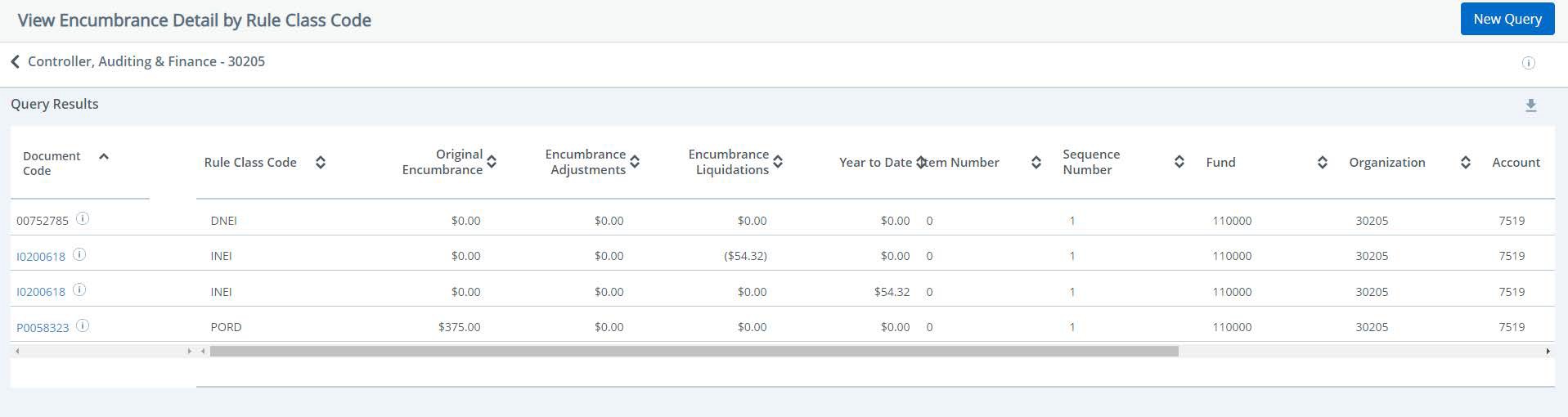 The document codes starting with an "I" are Banner reference numbers  for invoice payments keyed to the PO. If you click on the I document  number (in blue), you will receive a pdf listing vendor invoice number(s)  and amount(s) paid.

Document codes starting with "007" are check numbers and should have a
$0 amount, since the amount paid is already shown on the row of the "I"  document.

Click the < at the top left to go back to the PO list.
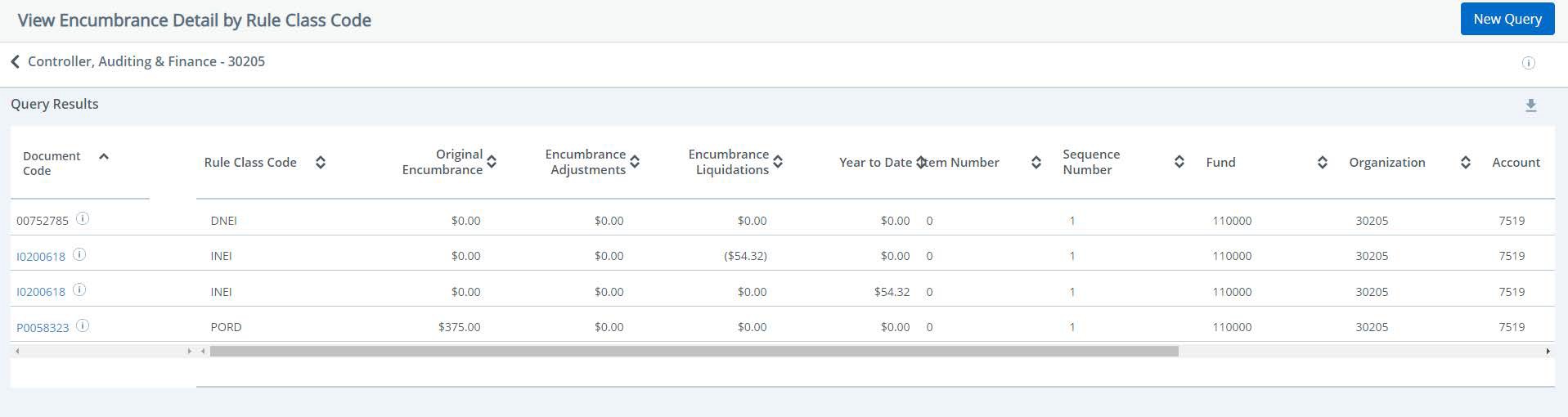 15. Please note that the encumbrance query can be used for both  general fund and auxiliary fund purchase orders, as well as purchase  orders from grant funds. However, this query will NOT list open  purchase requisitions. To see purchase requisitions that have not yet  been converted to a PO, please use either the *My Requisitions tab  (Draft or Pending Requisitions sections) for requisitions you created,  or drill down into the
"Reservations" column of your budget query to see the requisition  number(s) created by any user.

*The My Requisitions tab can be accessed either by clicking on  "Create a Purchase Requisition" from the Budget and Finance home  page of Portal, or by clicking on "My Requisitions" from the My  Finance Dashboard.
Business and Financial Affairswww.una.edu/vpbusiness
Lisa Rhodes -Assistant to the Vice President of Business and Financial Affairs tlrhodes@una.edu 
Travel forms
Budget Transfers
Agency Accounts
Payment requisitions
Payment requisitions/travel forms–reference guide:

Contact Lisa Rhodes tlrhodes@una.edu for questions regarding travel forms.

Submit completed Payment Requisitions and travel forms to the Controller’s office (Room 103 or Box 5001 – Lisa Rhodes) with original receipts or invoices attached.
The payee name, address and L# or SSN/EIN must be on the requisition form or a W9 attached. This is especially important when paying an individual. We have many individuals with                                             the same name in the system, and the  individual’s address may have changed.

Notes: Processing times vary – please allow up to 2 weeks from the date the requisition is received in the Controller’s  office for payment. If there is an urgent request, please use a post-it note to identify it as urgent and provide  explanation and requested payment date.

Attach contracts, completed IRS Form W9, and TRS declaration statement for all contract services. If amount of contract  is greater than $5,000, the vendor will also be required to complete the AL Statement of Disclosure form.

Payment Requisitions from Agency Funds are NOT to be sent to the Controller’s office. Please take those to the cashier  window in the basement of 601 Cramer Way. They can be put in campus mail to Box 5001 as well.
Helpful Reference Guides & Forms
Located on the Controllers Website 
www.una.edu/controller
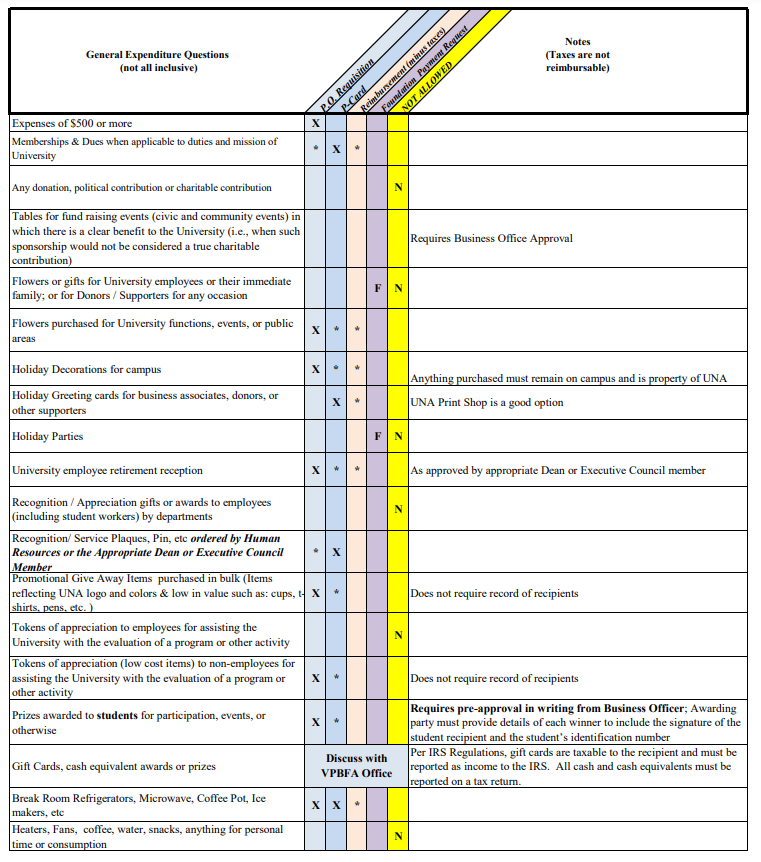 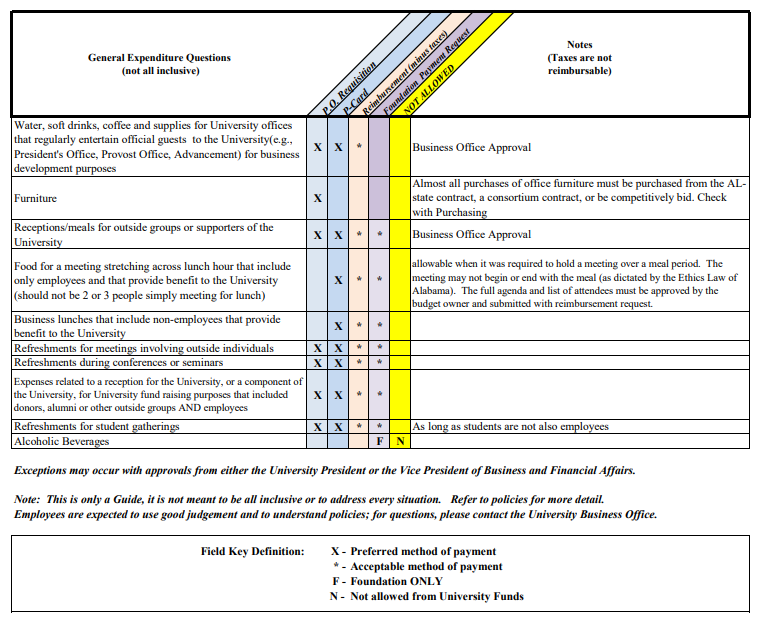 Click link below to go to Expenditure Guide
https://www.una.edu/controller/una-expenditure-guide-6-21-2021.pdf
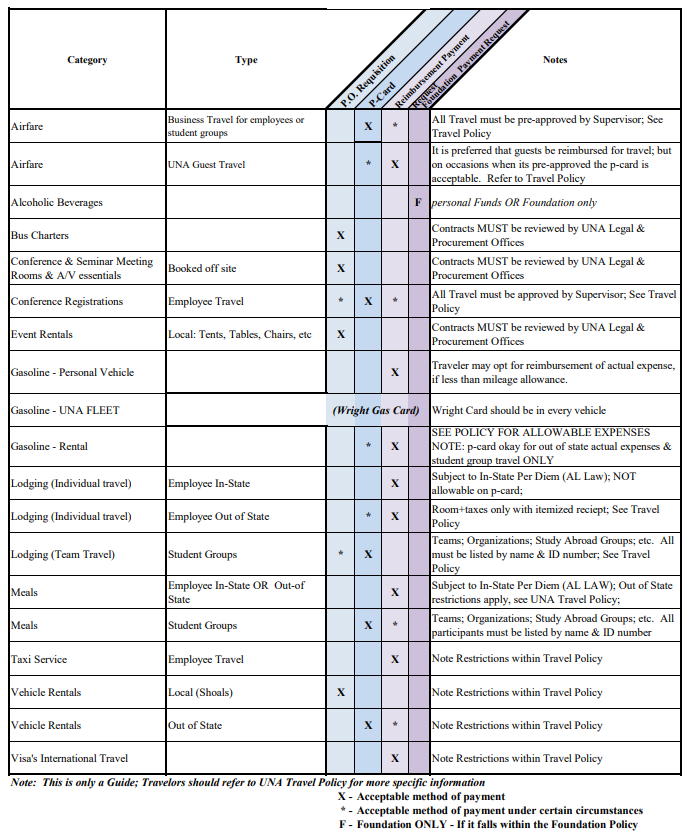 Click link below to go to 
Travel Spend Guide
https://www.una.edu/controller/una-travel-spend-guide-6-23-2021.pdf
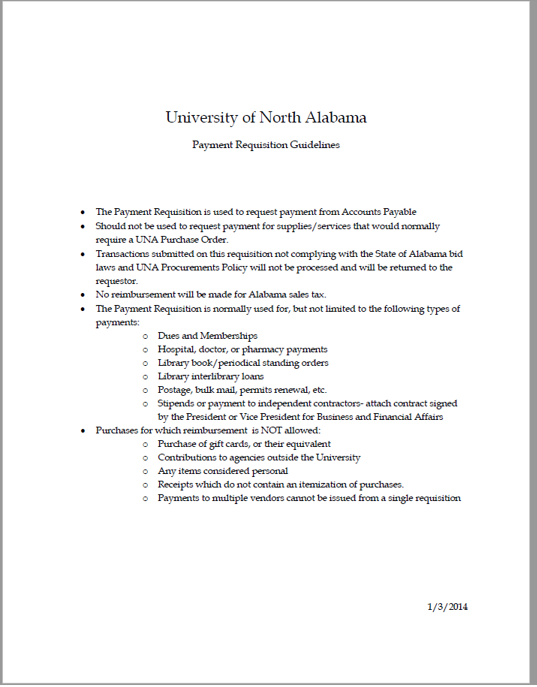 Click Link below to get 
Payment Requisition Guidelines
https://www.una.edu/controller/docs/PAYMENT%20REQ%20GUIDELINES%201-3-14.DOCX
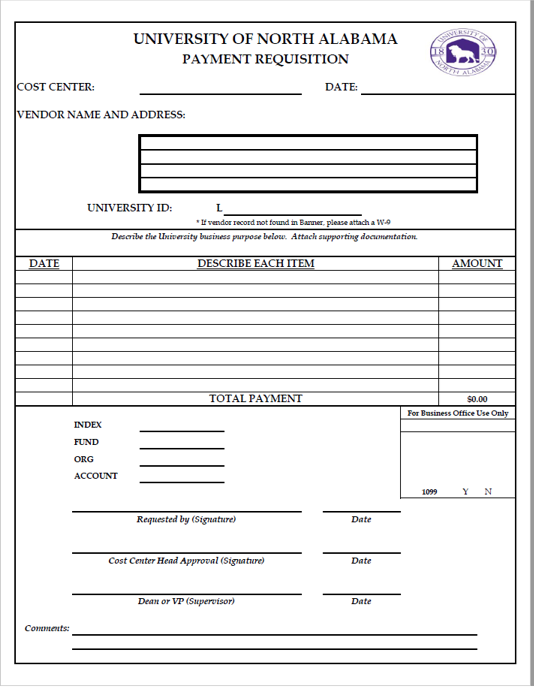 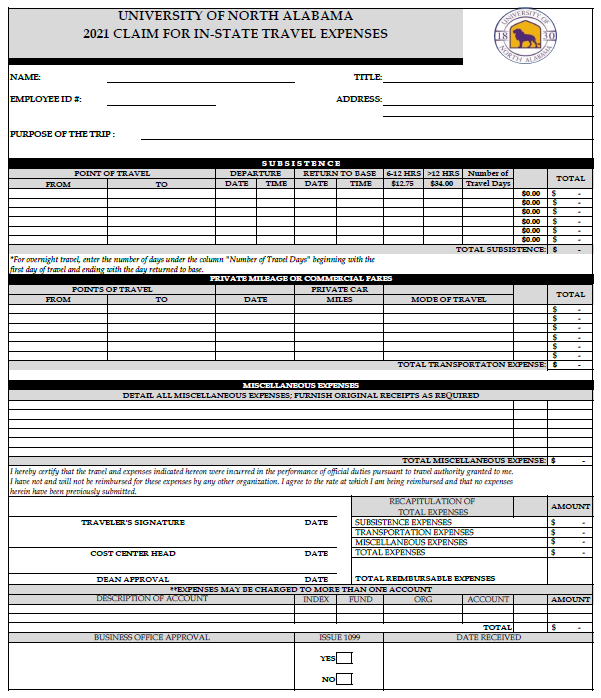 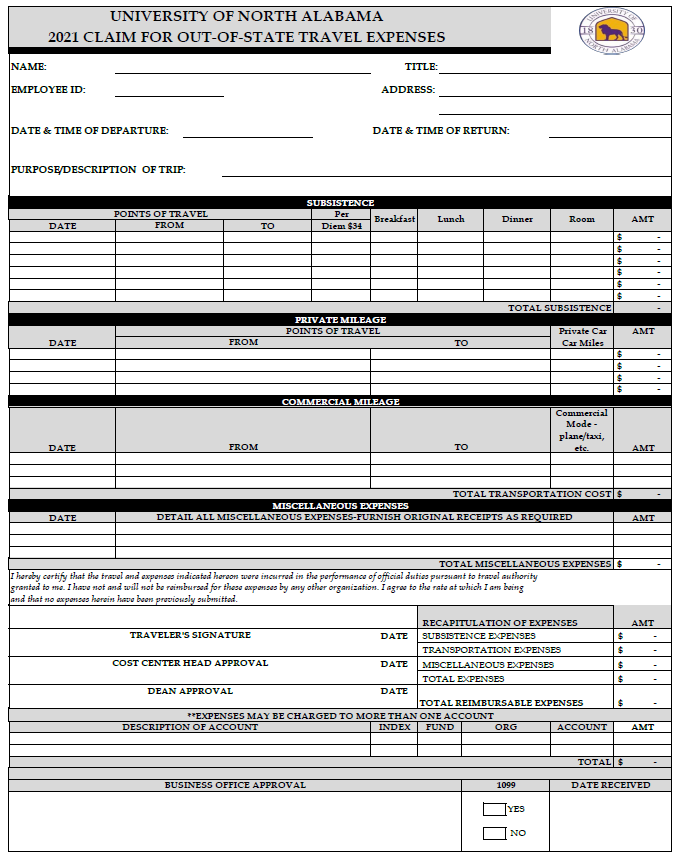 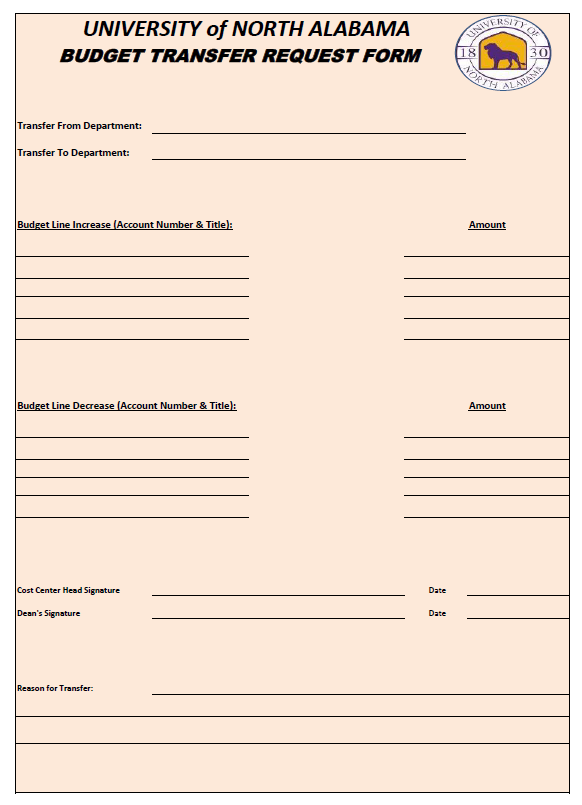 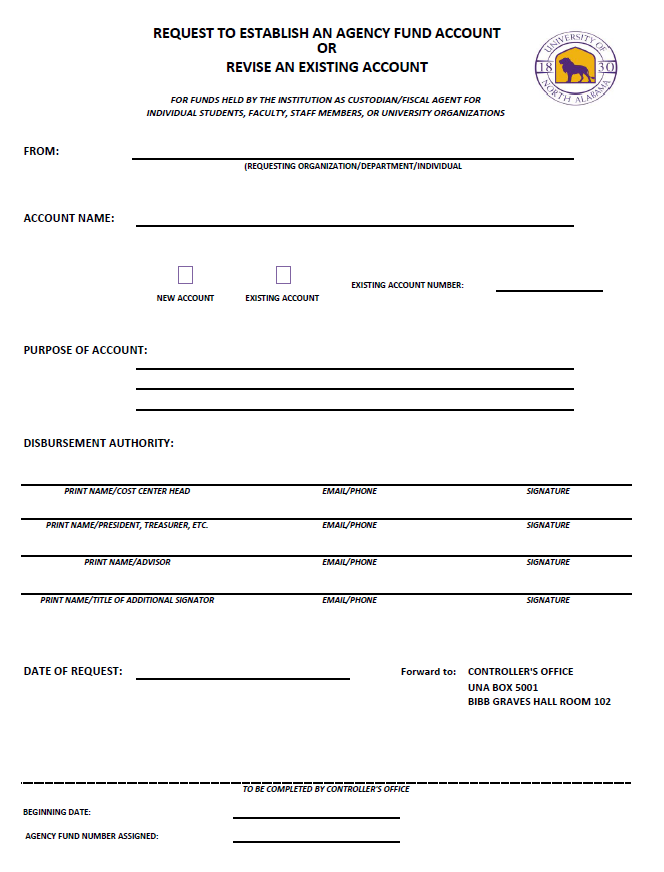 Grants Accountingwww.una.edu/grants-contracts
Anita Holcombe -Assistant Controller; Purchasing/Grants & Contracts agholcombe@una.edu
Manages all External Grants
Budget Monitoring
Financial Reporting
Agency Invoicing 	
Melissa Bolton -Grants, Contracts, & Buyer Coordinator mjbolton@una.edu
Time and Effort Reporting on Grants
Workflow Management
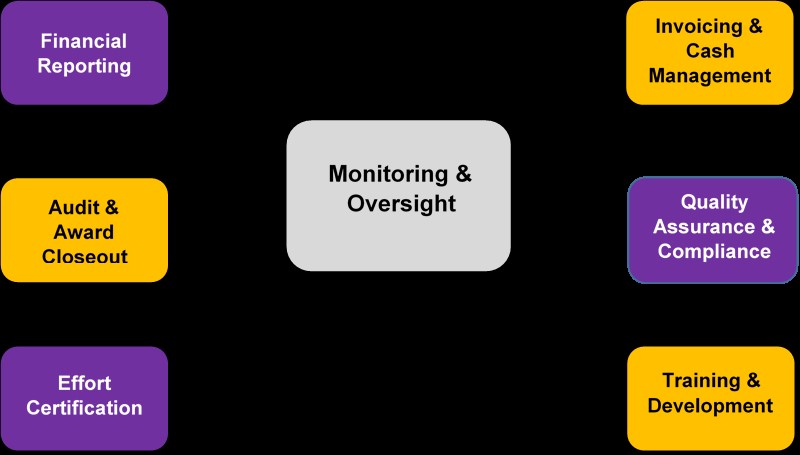 Contractor/Consultant Agreement Workflow Tutorial – Non-Grant Funded
Step 1: Have a Purchase Requisition Number assigned
You will be required to include the purchase requisition number on the agreement form. Purchasing is the last recipient of the fully executed  agreement, which will trigger them to begin the process of creating the Purchase Order. Therefore, the first thing you should do is submit a  purchase requisition through the purchase requisition process for the amount of the agreement.


Step 2: Create, send, and submit the agreement
This workflow will guide you through creating your agreement, sending it for signatures, and submitting for processing.
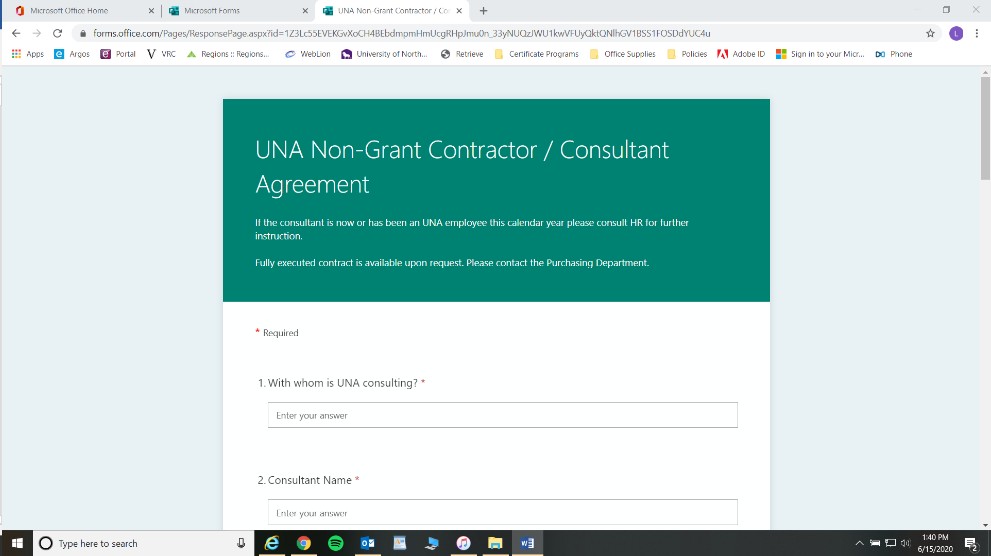 **Please note this  statement  concerning the
consultant’s status  at UNA.**
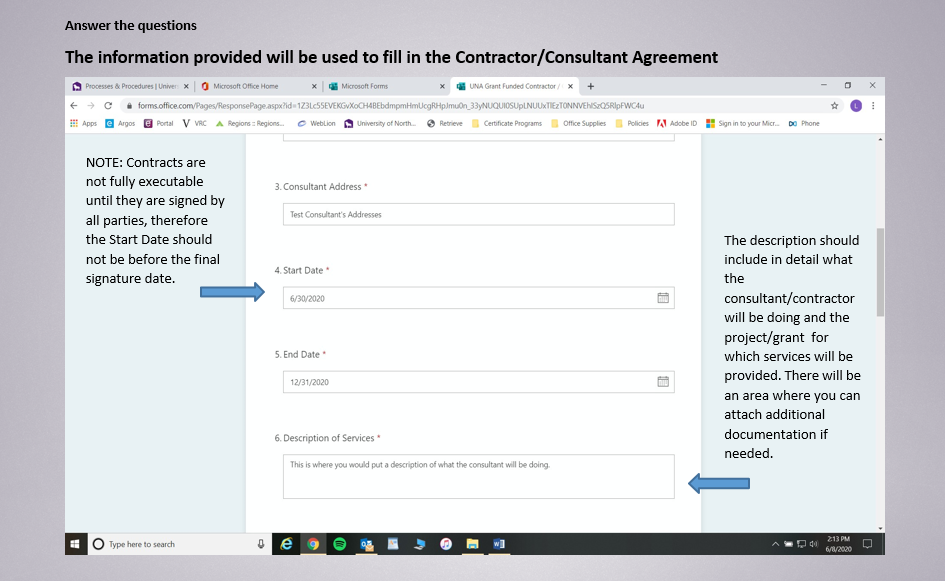 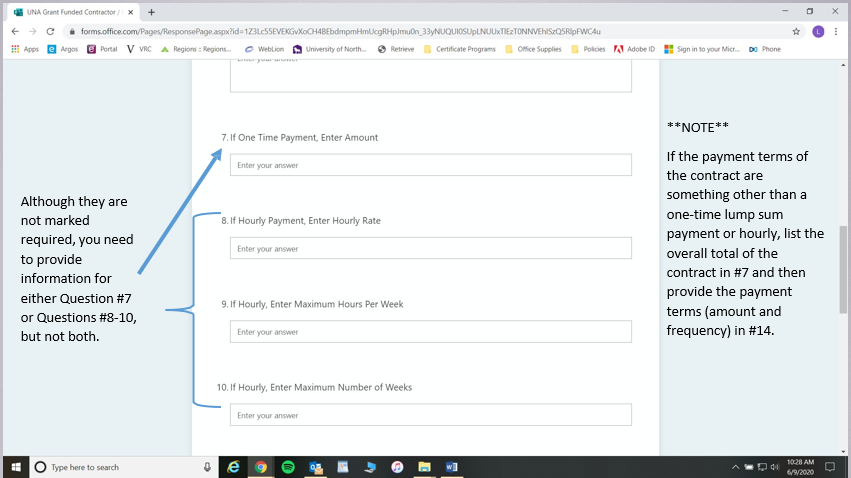 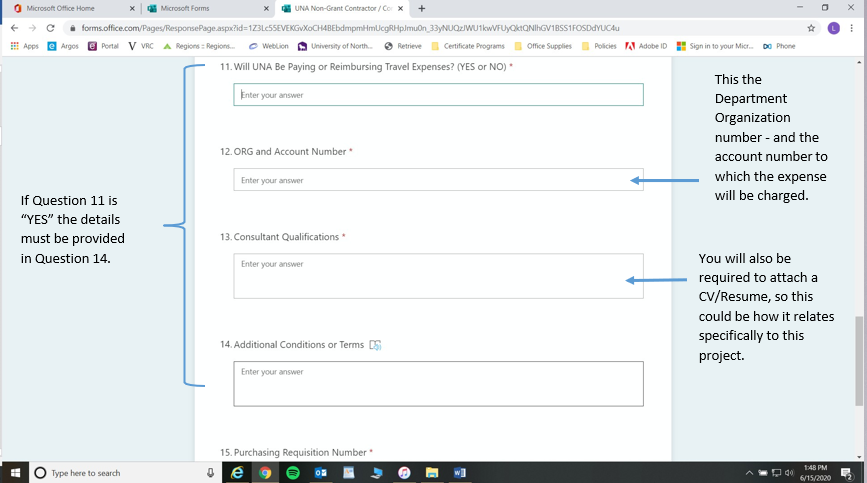 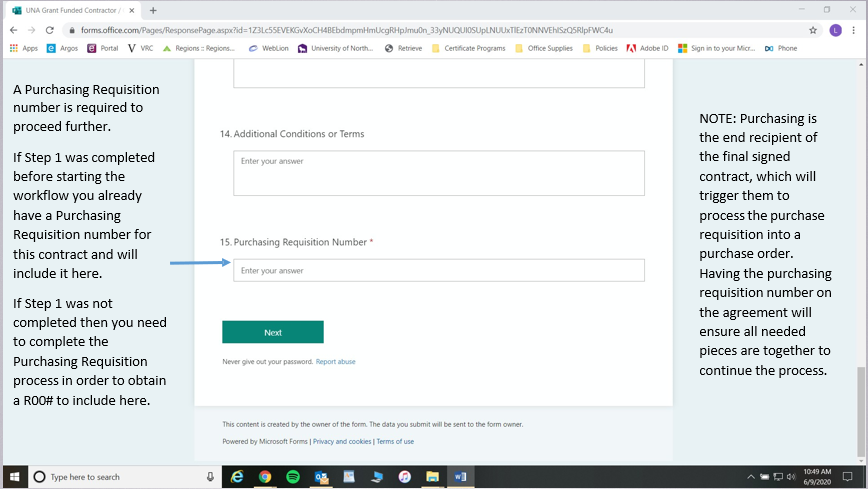 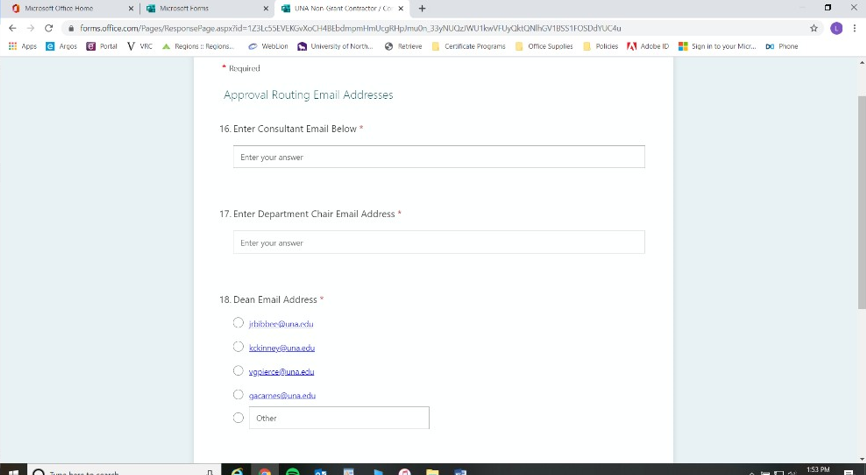 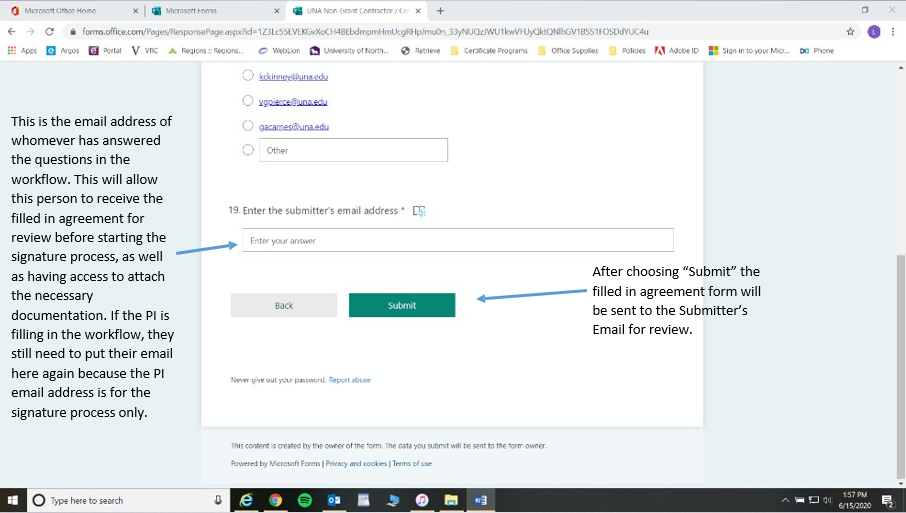 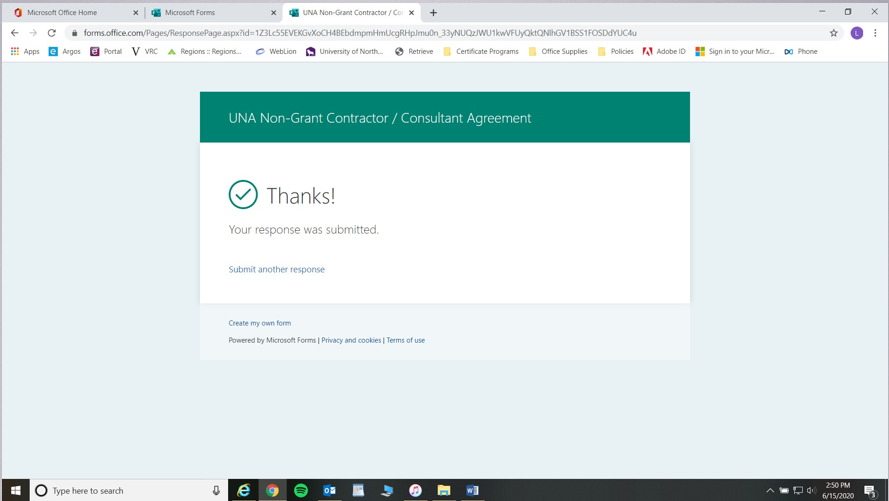 The submitter will receive an email like the one below from “Purchasing Grant Contract UNA” notifying them that they have a document to  review and fill out.
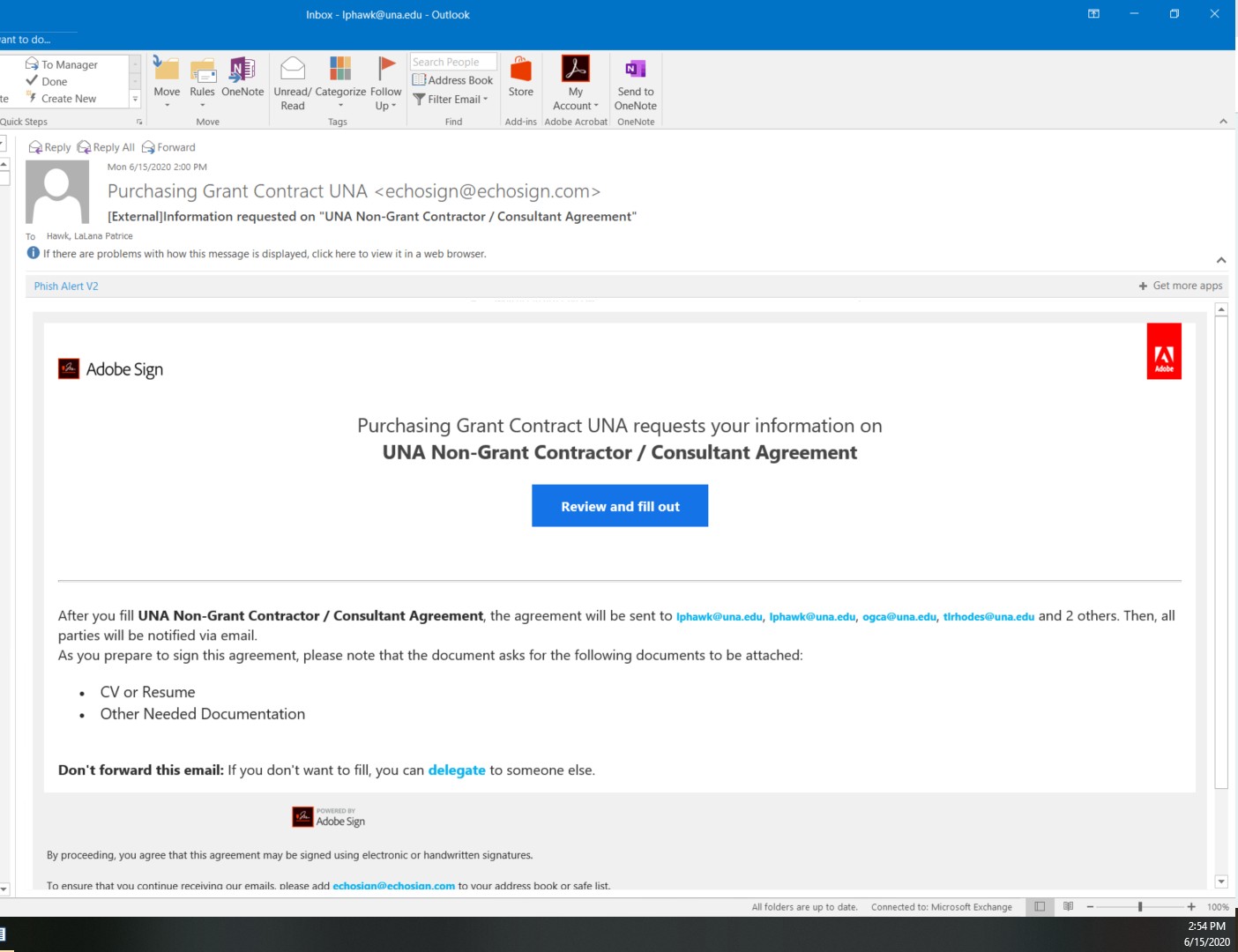 Shows what  documents you  will be asked  to attach so  you can have  them ready  before opening  to review.
This is where you will  click to open and review  the document.
This shows the order of the recipients who will be  receiving the document: Consultant – Department  Head – Dean – Assistant to the VP of Business &  Financial Affairs – VP of Business & Financial Affairs –  Purchasing. All parties are not considered signers,  some are document approvers or recipients.
After clicking the “Review and fill out” button in the email it will open up the filled in document. As the form filler and submitter, you are still  able to click in each box on the form and make any changes needed (ie spelling, grammar, amounts, additional information that needs to be  provided, etc.)
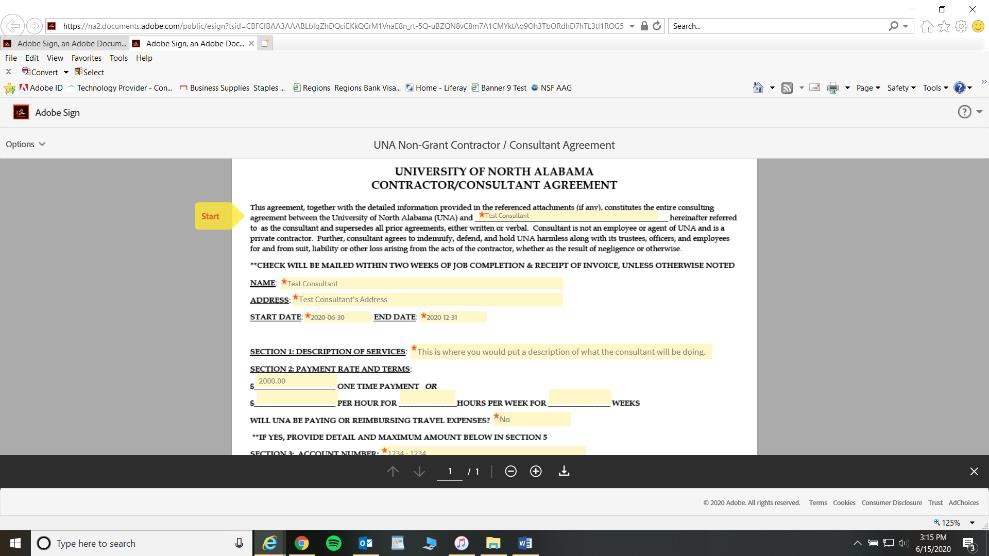 As you click this tab it  will move to each  area you need to  review.
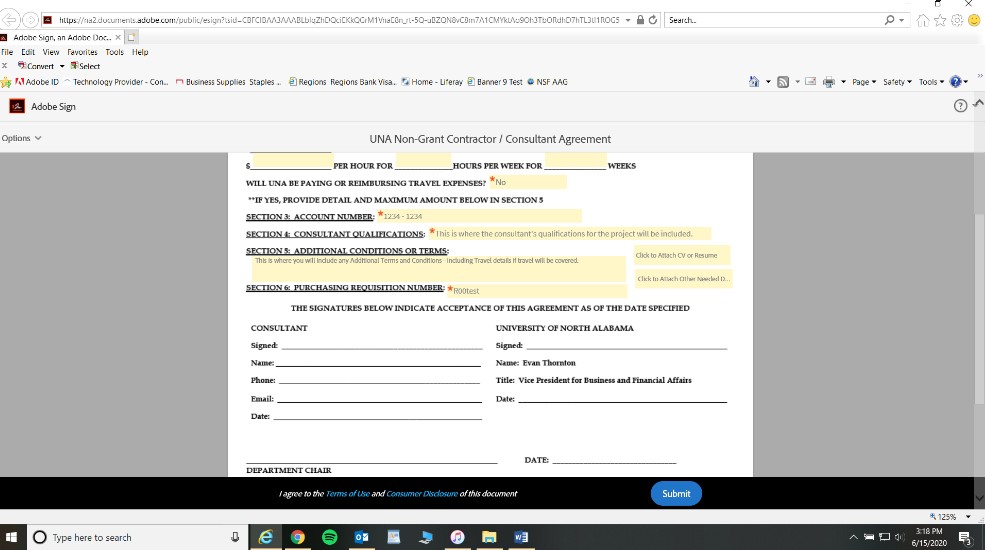 Click here to  upload the  CV/Resume  (required) and any  additional  documentation  that needs to be  provided.
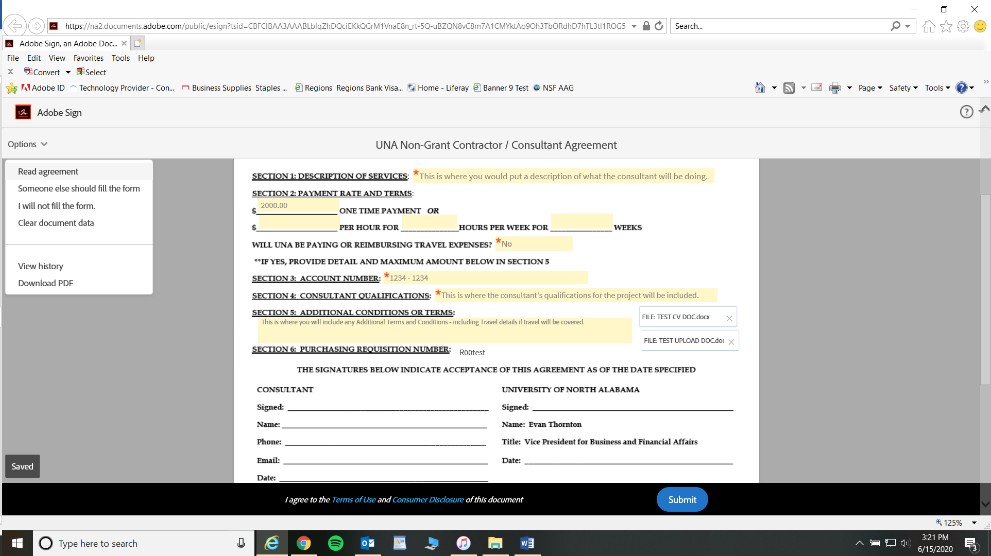 Once all information  has been reviewed  and documents  uploaded you can  select the Submit  button. This will send  the agreement and  all documents  uploaded to the  Consultant for their  signature.
In the event that you  need to cancel the  workflow and not send  on to the Consultant,  you can click on  Options and choose “I  will not fill the form.”
Step 3: The Consultant/Contractor Reviews the agreement, attaches required documentation, and signs.
This is the email that the consultant will receive:
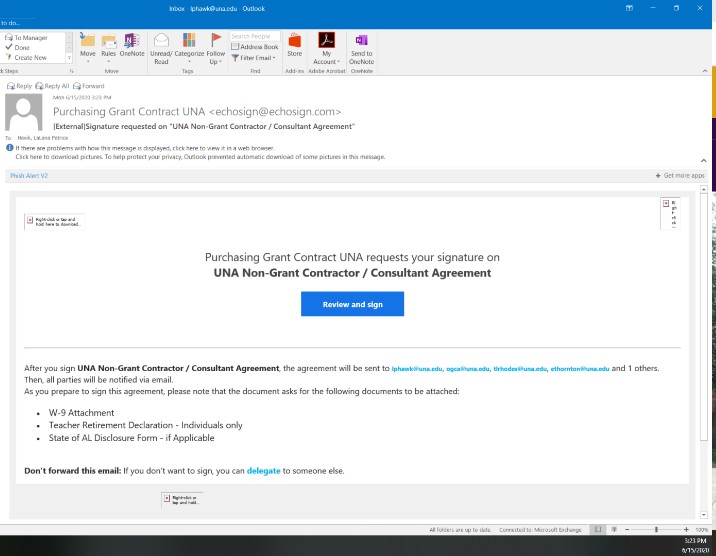 The email will come  from Purchasing  Grant Contract UNA.
List it is going after the consultant  signs: Department Head – Dean –  Assistant to VP Business and Financial  Affairs – VP Business and Financial  Affairs - Purchasing
List of documents  that the consultant  will need to attach.
After clicking Review and Sign the Agreement document will open for the Consultant to review.
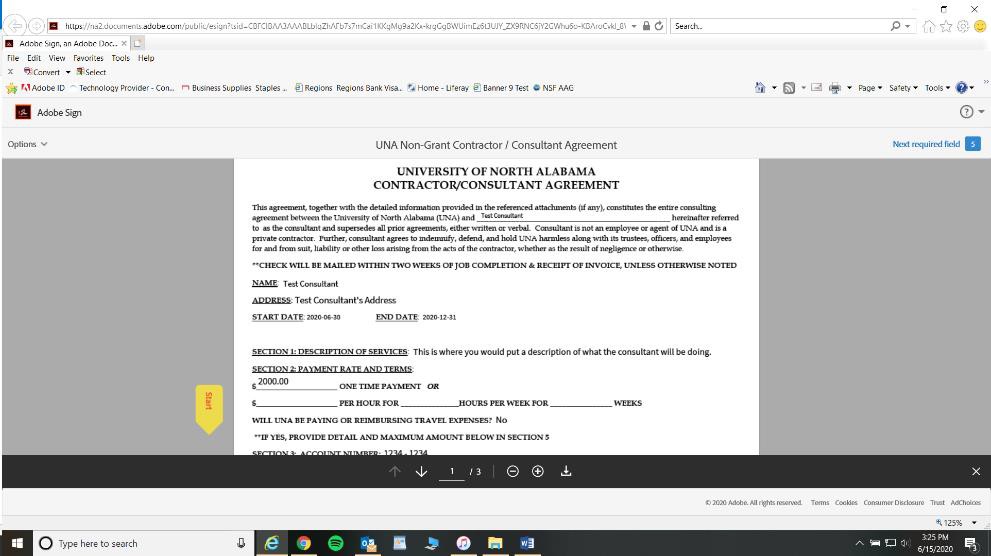 Clicking here will  take the  Consultant to  their first required  activity for this  agreement.
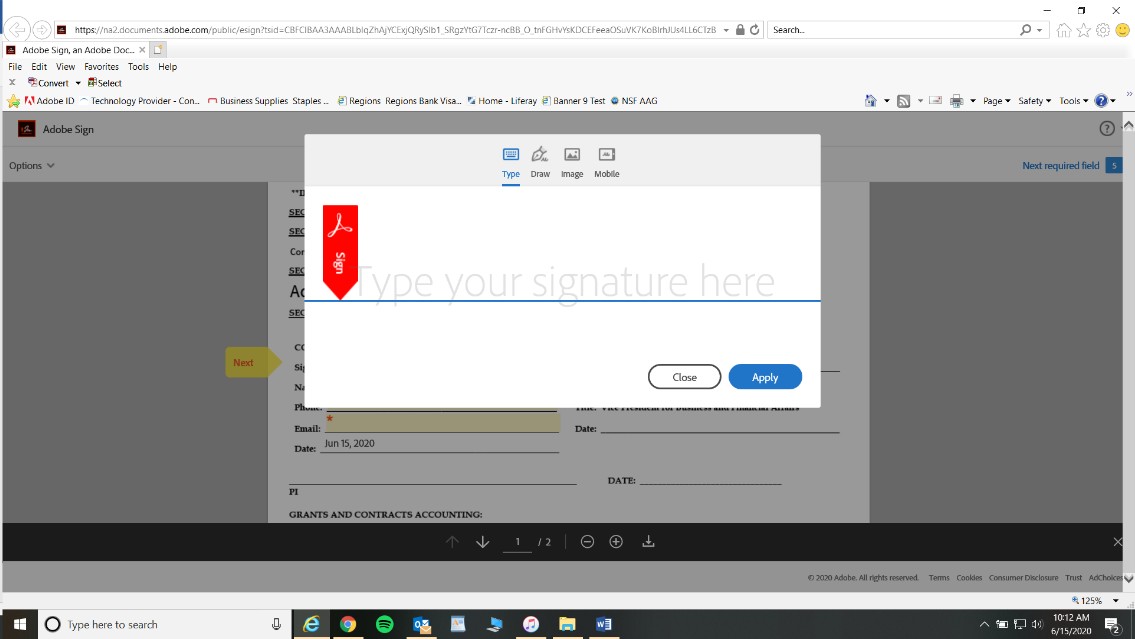 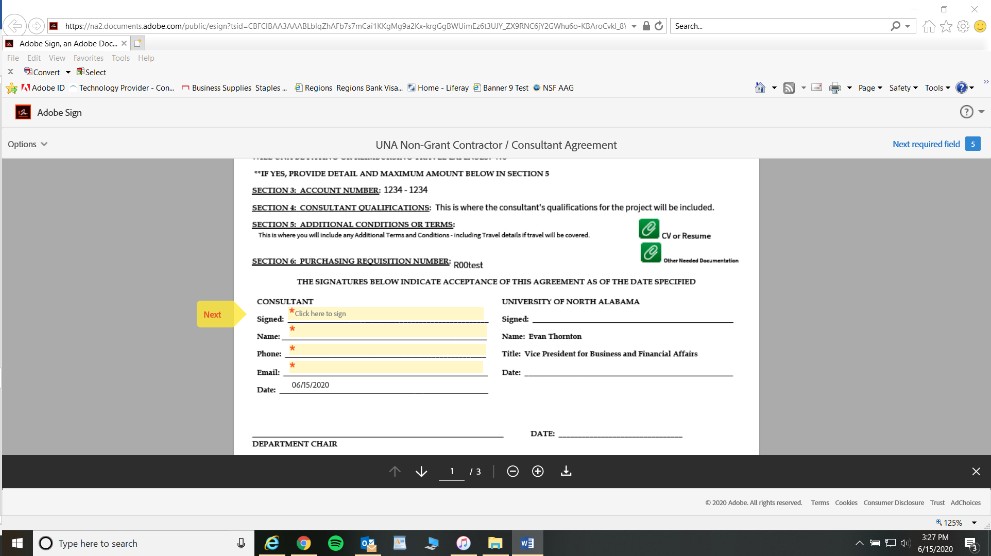 Clicking here  opens the  signature  box
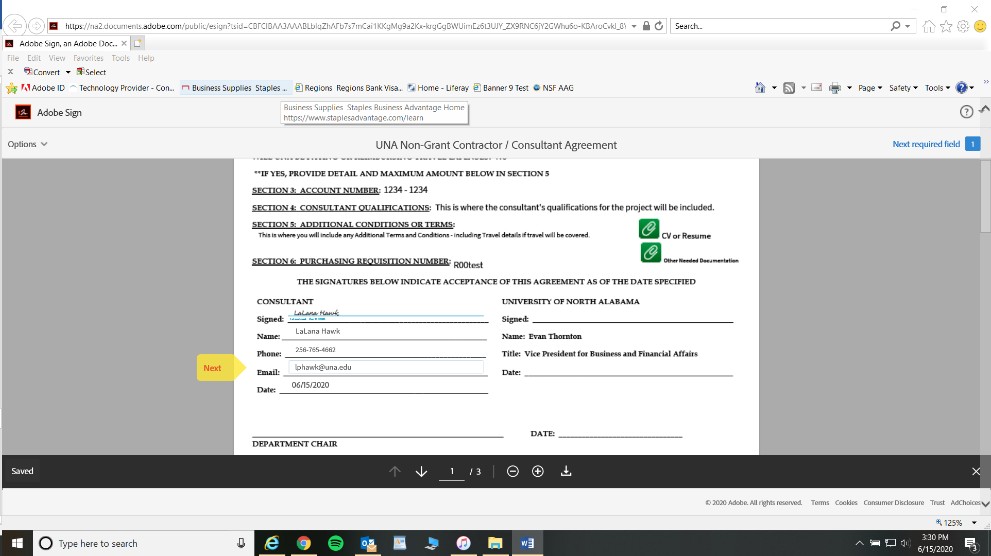 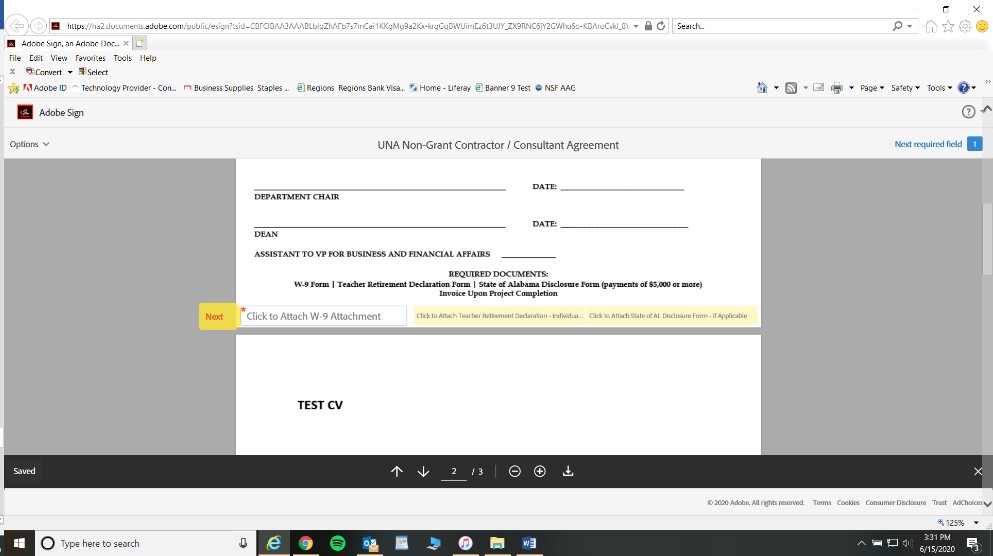 If the Consultant needs  the required documents,  these link to blank  documents they can save  and complete.
This is where the  Consultant will attach  each completed  document.
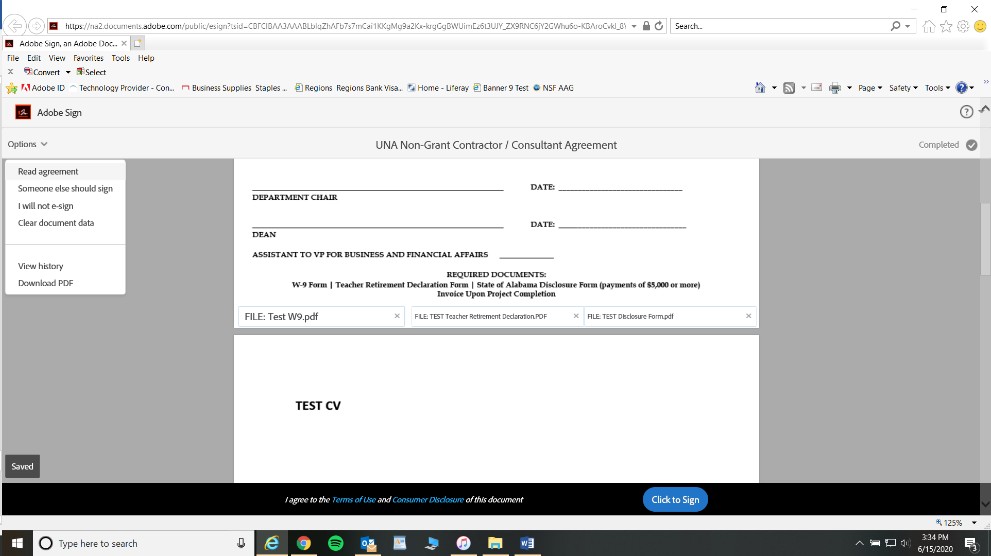 After attaching required  documents and filling out  the signature area, the  consultant will click here to  complete their workflow  requirement and submit the  agreement.
In the event that the  Consultant does not agree  with anything in the  document and do not want  to sign, they can choose  options and I will not e-sign.
Step 4: The Department Head reviews and signs – The Department Head’s process will look identical to the Consultant process, however there  is nothing additional for them to upload and attach.
Step 5: The Dean reviews and signs – The Dean’s process will look identical to the Consultant process, however there is nothing additional for  them to upload and attach.
Step 6: Assistant to VP for Business and Financial Affairs reviews and initials – The assistant to the VP for Business and Financial Affairs will  review the agreement and attachments to make sure no further documentation will be needed from a university standpoint before sending it on  to the VP for final signature. Once it is determined that it meets allowability requirements, the assistant will apply their initials of approval.
Step 7: VP for Business and Financial Affairs signs and submits – Once the VP for Business and Financial Affairs reviews and signs the agreement  it becomes an executable contract.
Step 8: Purchasing receives the executable contract – Purchasing is the end receiver in the workflow process. They will receive the executable  contract where they will record and store them in the official database as well as add it to the previously submitted purchasing requisition to  continue the purchase order process.


If you need a copy of the executable contract, you will need to contact the Purchasing Office for a copy.
Workflow FAQs
Can I change a recipient once the workflow is started? Yes
Can the workflow be sent back to the previous step without starting over? No
How can I see where the workflow is in process? Contact Melissa Bolton
Why is the workflow password protected? Due to the sensitive personal information being transmitted
Can I get a copy of the completed agreement? Yes, contact Procurement
Internal Auditingwww.una.edu/internalaudit
Melissa Williams -Controller for Auditing and Finance mdwilliams@una.edu
Salena Denton -Senior Accountant    skdenton@una.edu
Audrey Mitchell -Director, Leasing and Property Management            admitchell@una.edu	
Banner Finance Self Service
Budget Inquiries 		
Cash Handling